蟹状元大闸蟹推荐
杰中杰提供
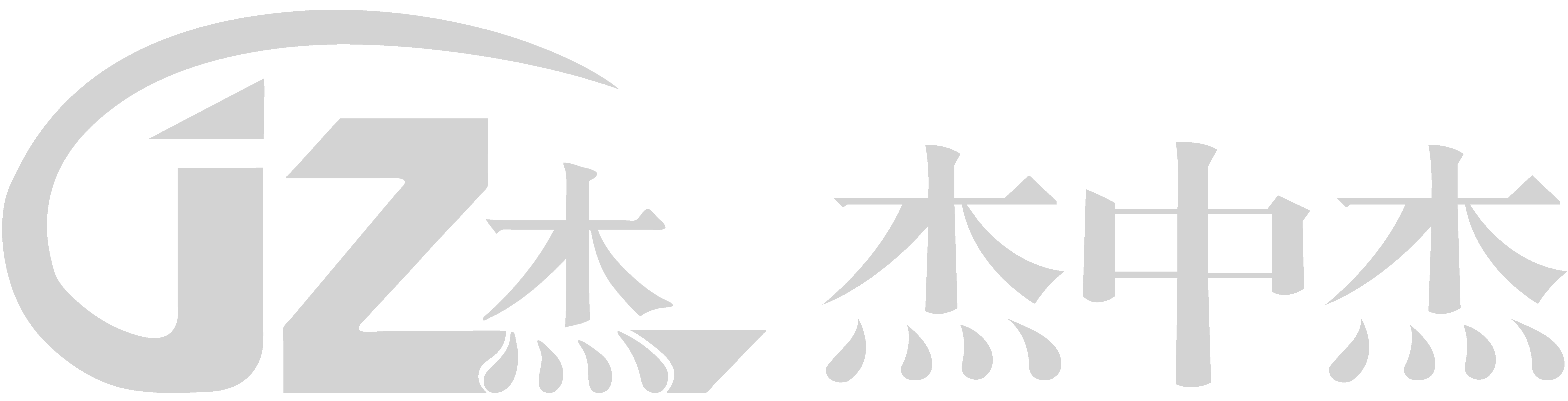 北京杰成东方贸易有限公司   马晓月   13810684992
蟹状元大闸蟹
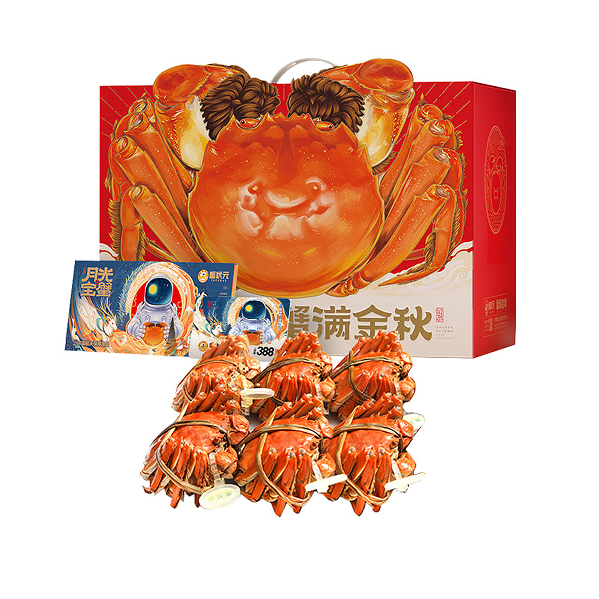 388三对装大闸蟹礼盒 6只装
产品内配：
雄蟹3.0，雌蟹2.0
赠品：卡套、蟹卡
杰礼价：248
零售价：388
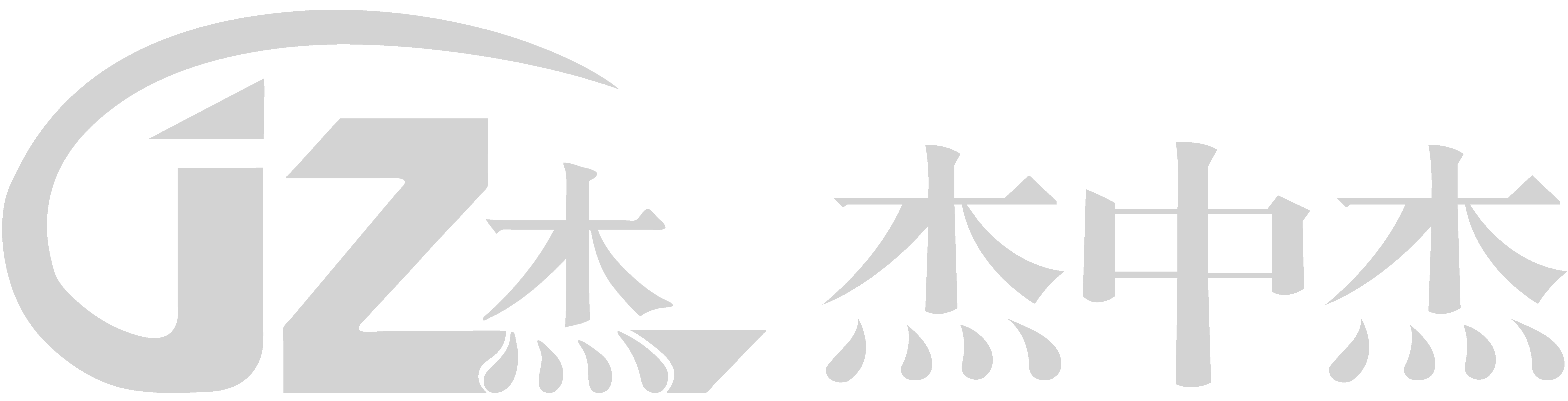 蟹状元大闸蟹
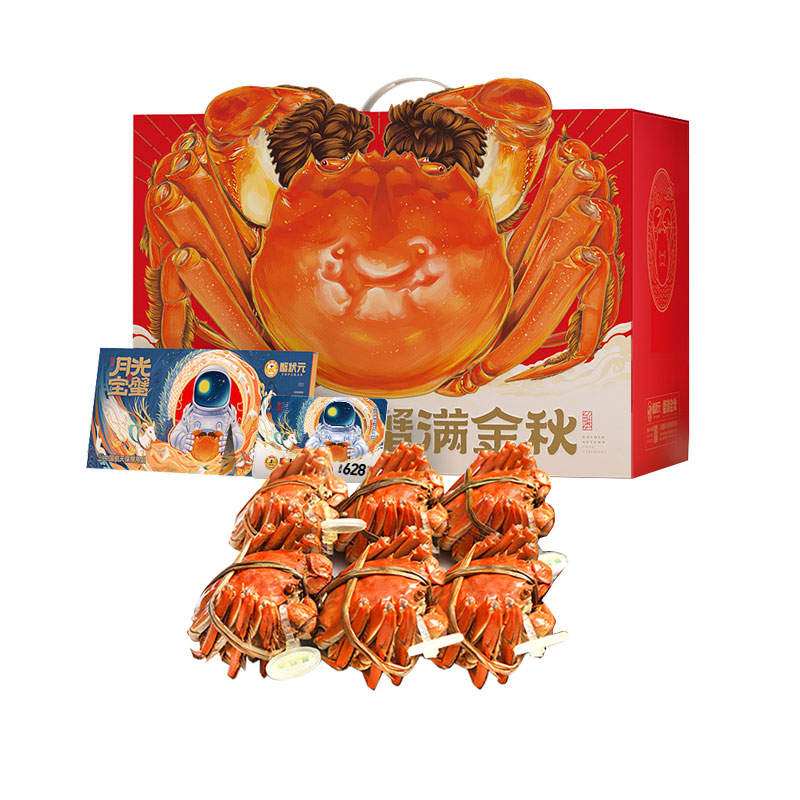 628三对装大闸蟹礼盒 6只装
产品内配：
雄蟹3.5，雌蟹2.5
赠品：卡套、蟹卡
杰礼价：402
零售价：628
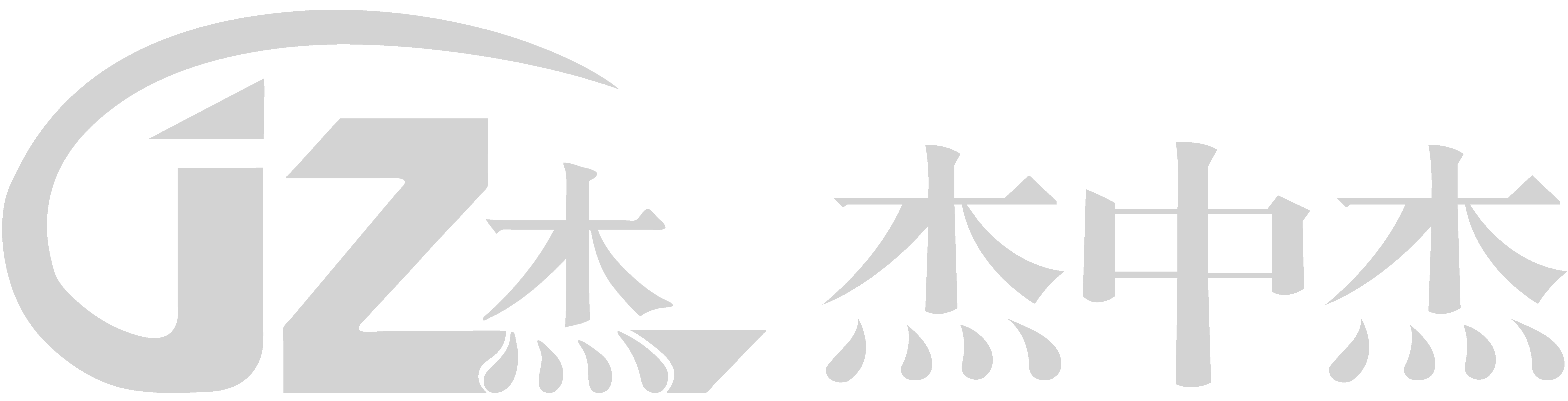 蟹状元大闸蟹
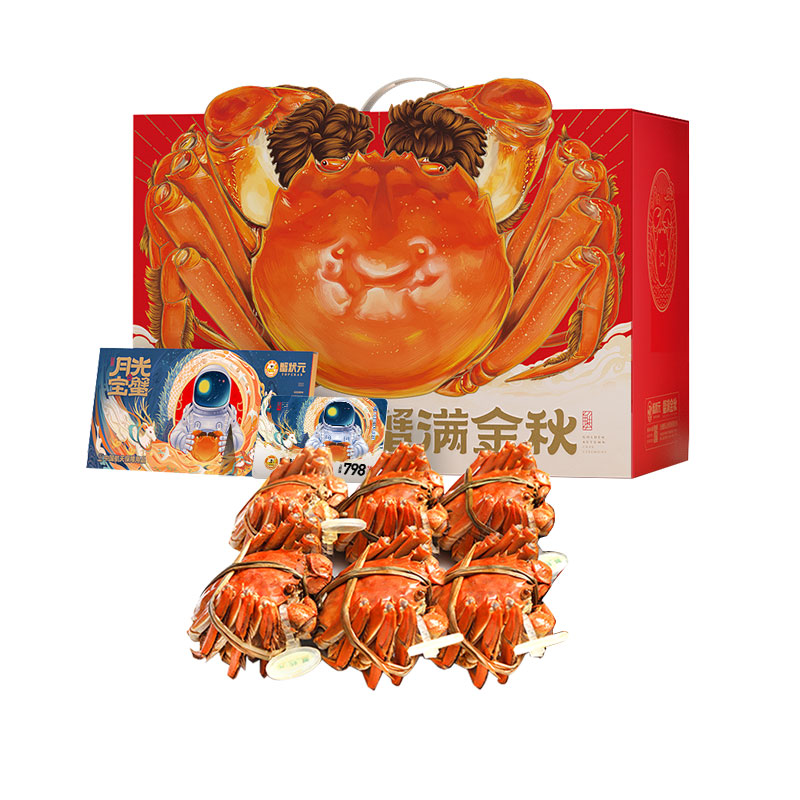 798三对装大闸蟹礼盒 6只装
产品内配：
雄蟹4.0，雌蟹2.8
赠品：卡套、蟹卡
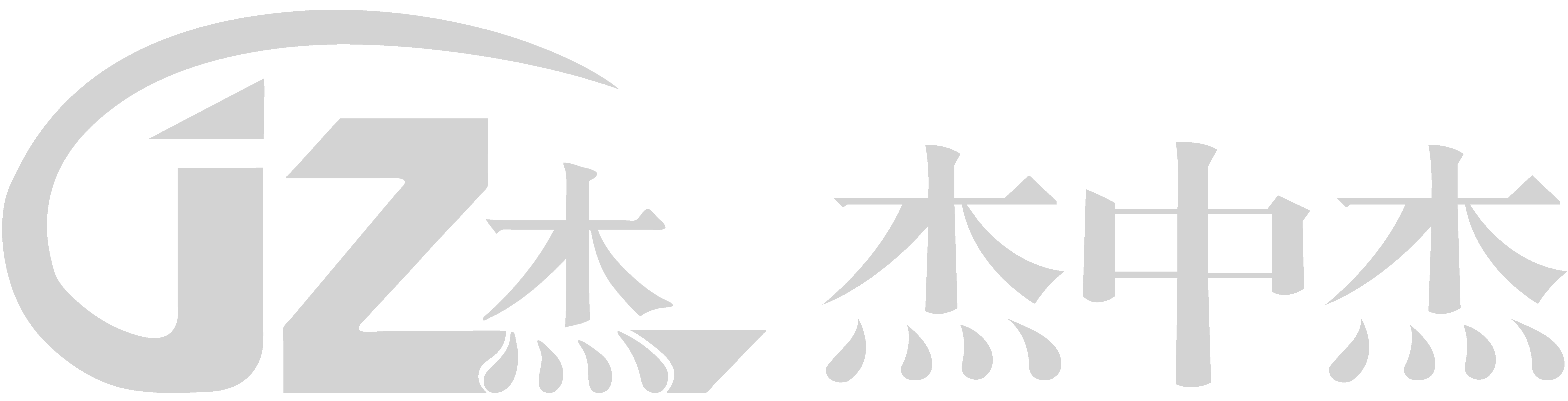 杰礼价：511
零售价：798
蟹状元大闸蟹
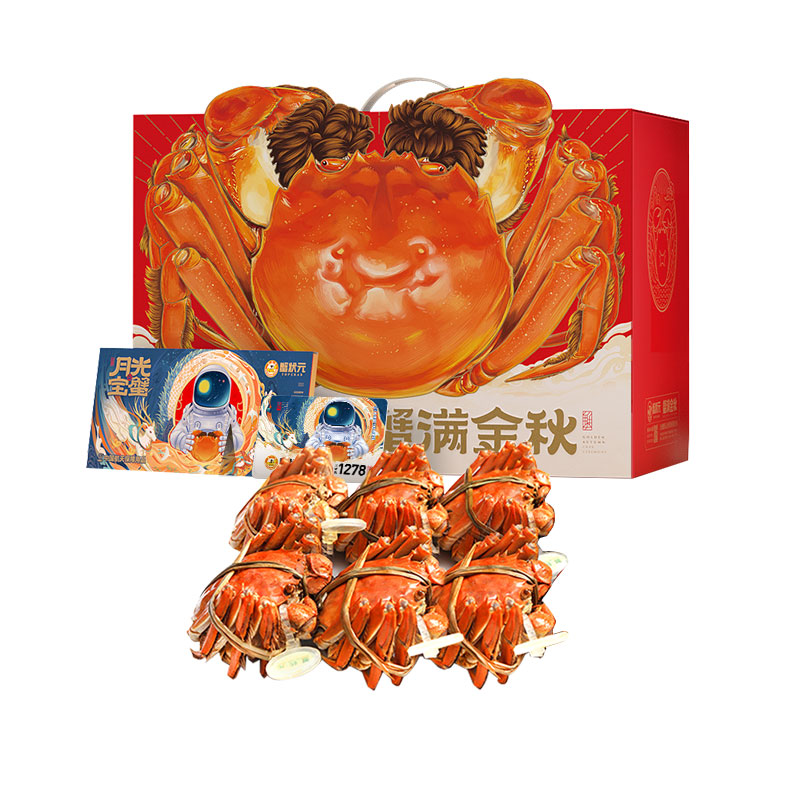 1278三对装大闸蟹礼盒 6只装
产品内配：
雄蟹4.5，雌蟹3.0
赠品：卡套、蟹卡
杰礼价：818
零售价：1278
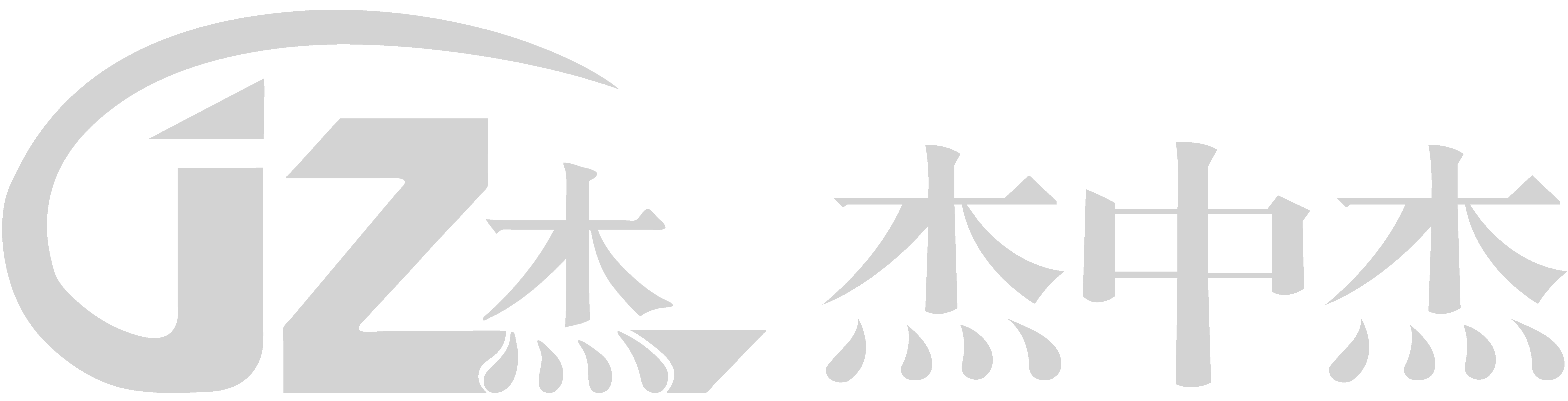 蟹状元大闸蟹
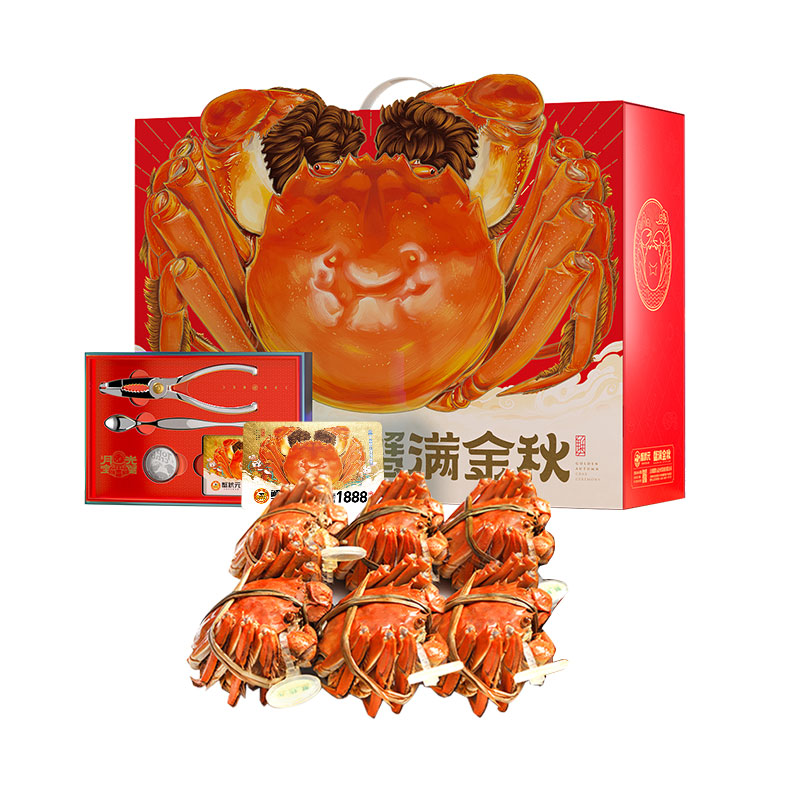 1888三对装大闸蟹礼盒 6只装
产品内配：
雄蟹5.0，雌蟹3.5
赠品：卡套、蟹卡，工具包
杰礼价：1208
零售价：1888
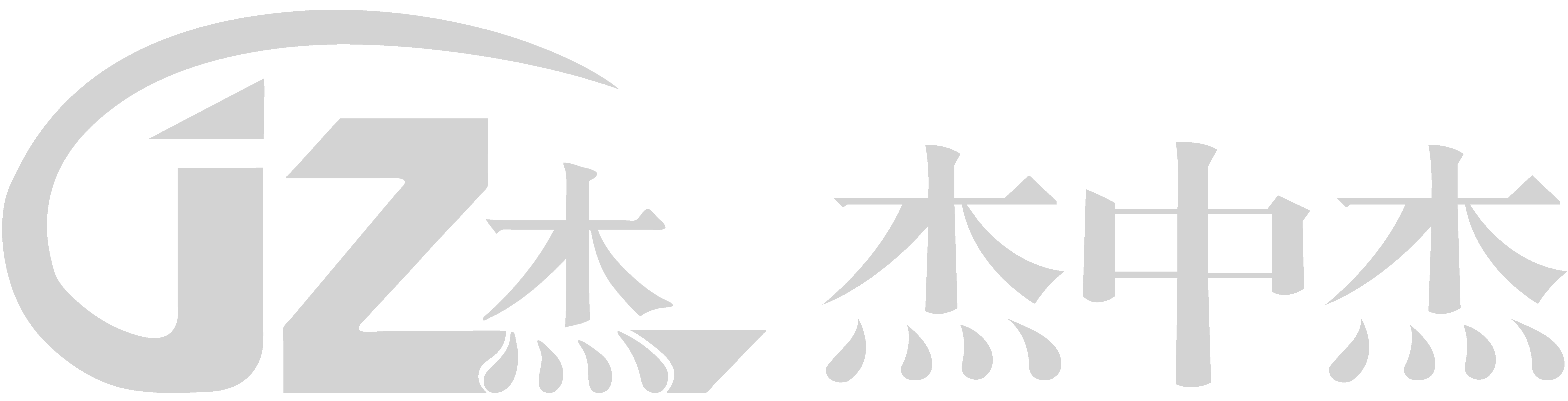 蟹状元大闸蟹
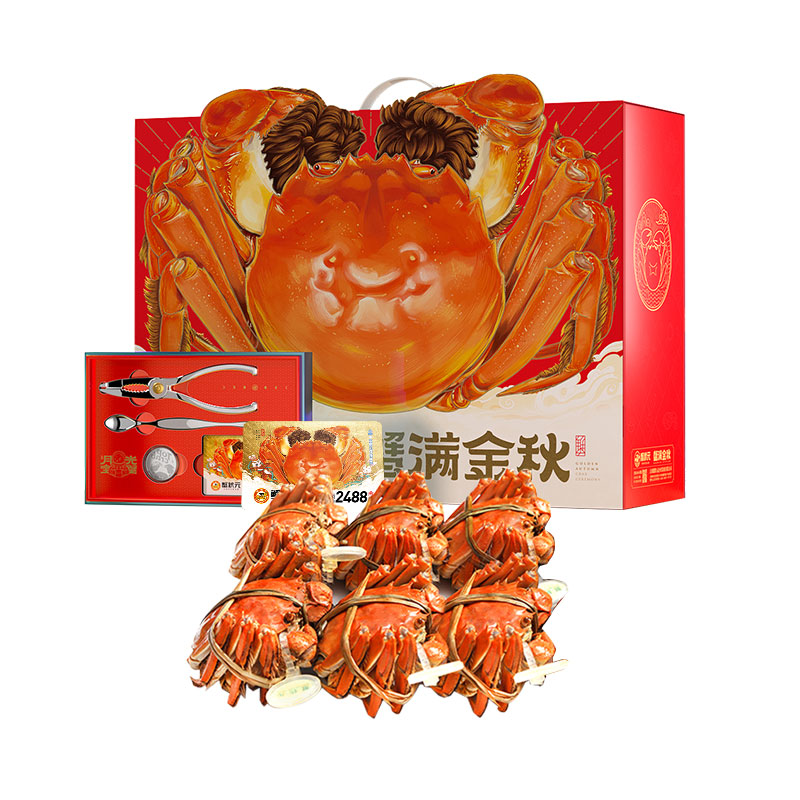 2488三对装大闸蟹礼盒 6只装
产品内配：
雄蟹5.5，雌蟹4.0
赠品：卡套、蟹卡，工具包
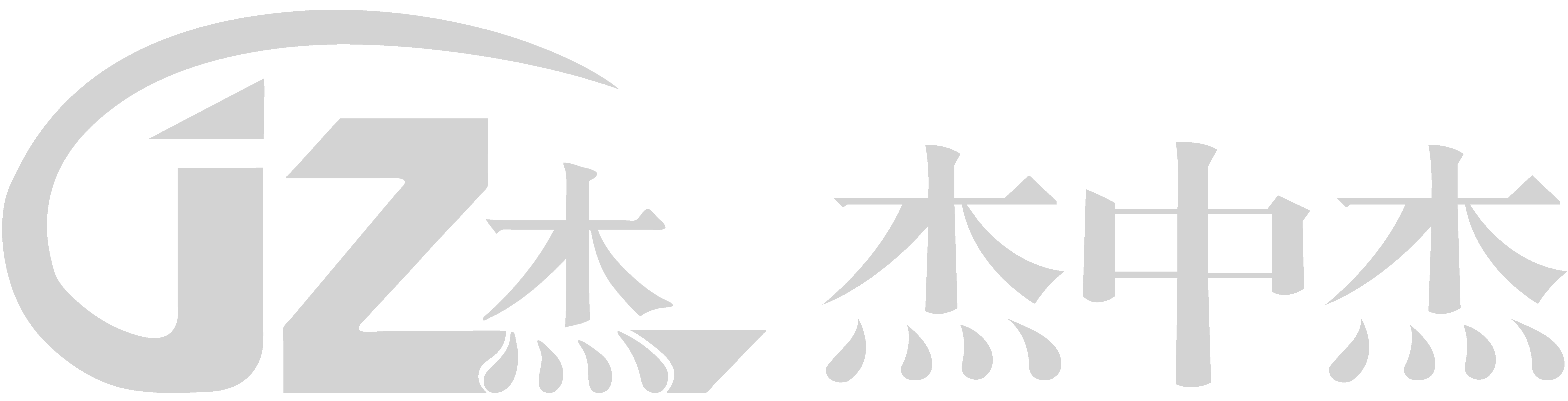 杰礼价：1592
零售价：2488
蟹状元大闸蟹
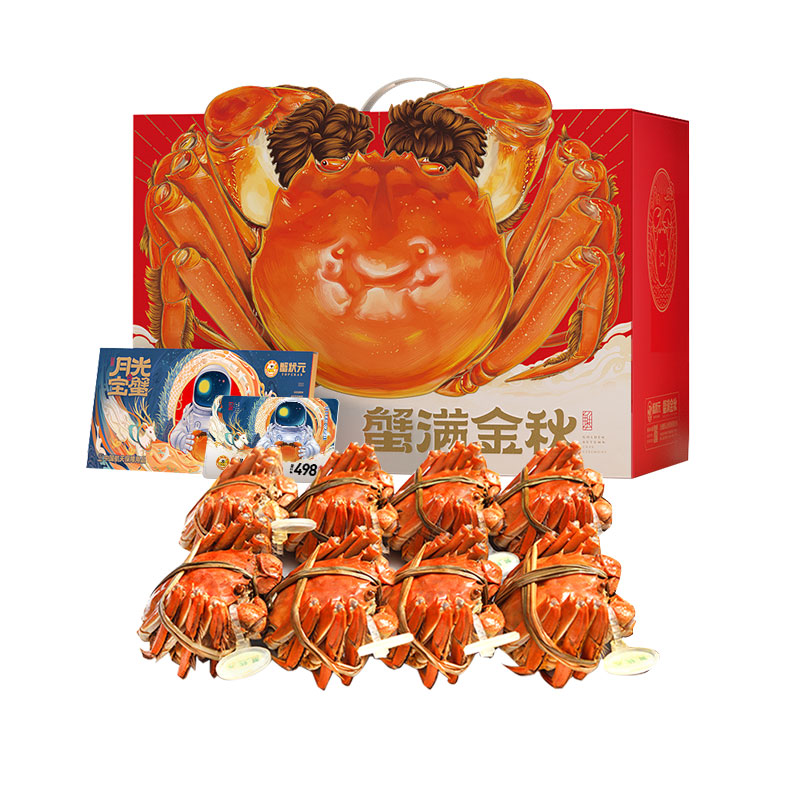 498四对装大闸蟹礼盒 8只装
产品内配：
雄蟹3.0，雌蟹2.0
赠品：卡套、蟹卡
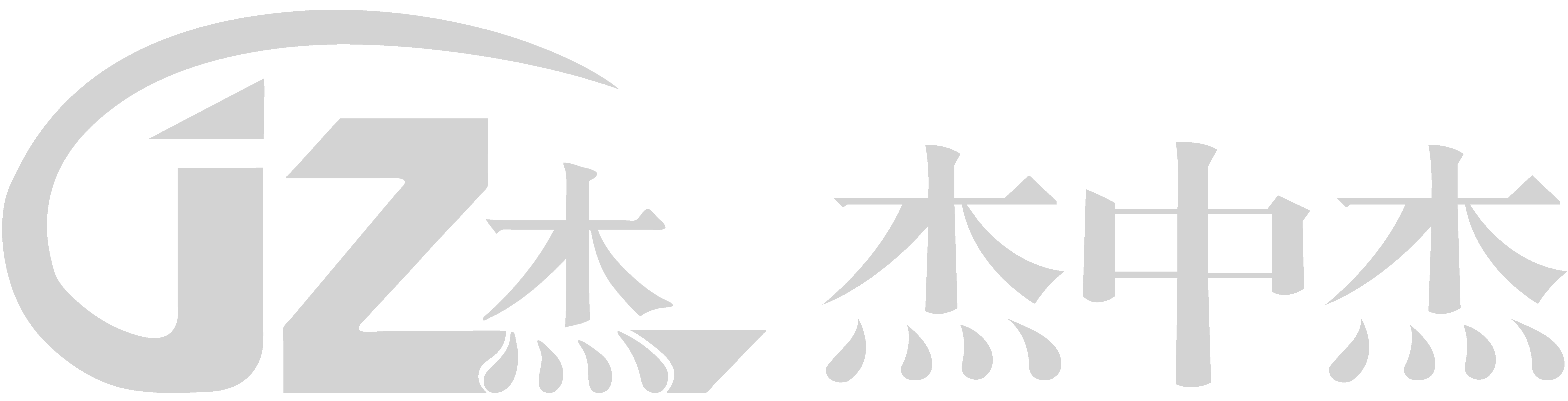 杰礼价：319
零售价：498
蟹状元大闸蟹
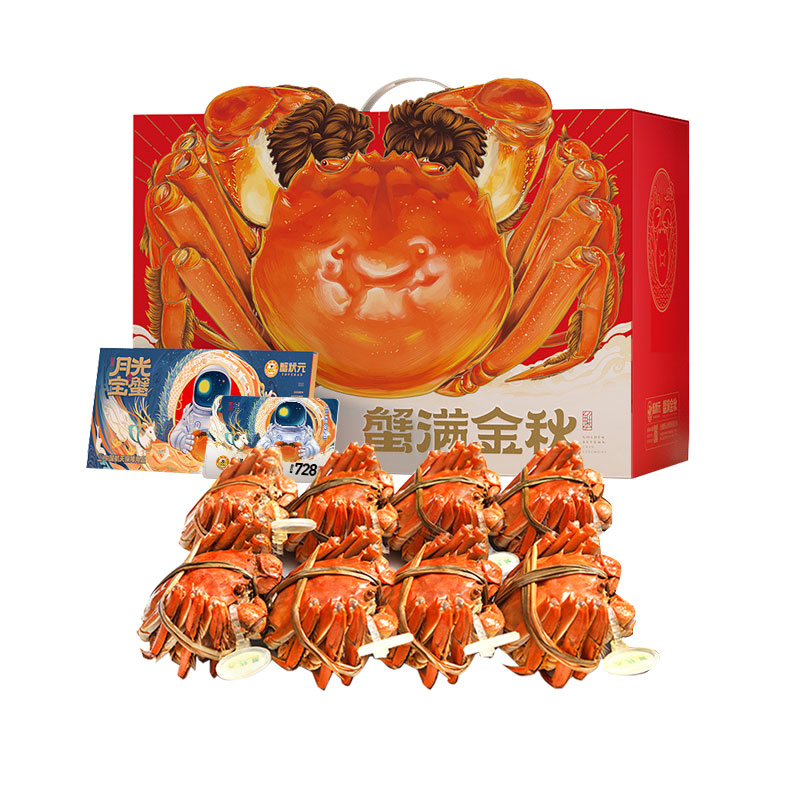 728四对装大闸蟹礼盒 8只装
产品内配：
雄蟹3.5，雌蟹2.5
赠品：卡套、蟹卡
杰礼价：466
零售价：728
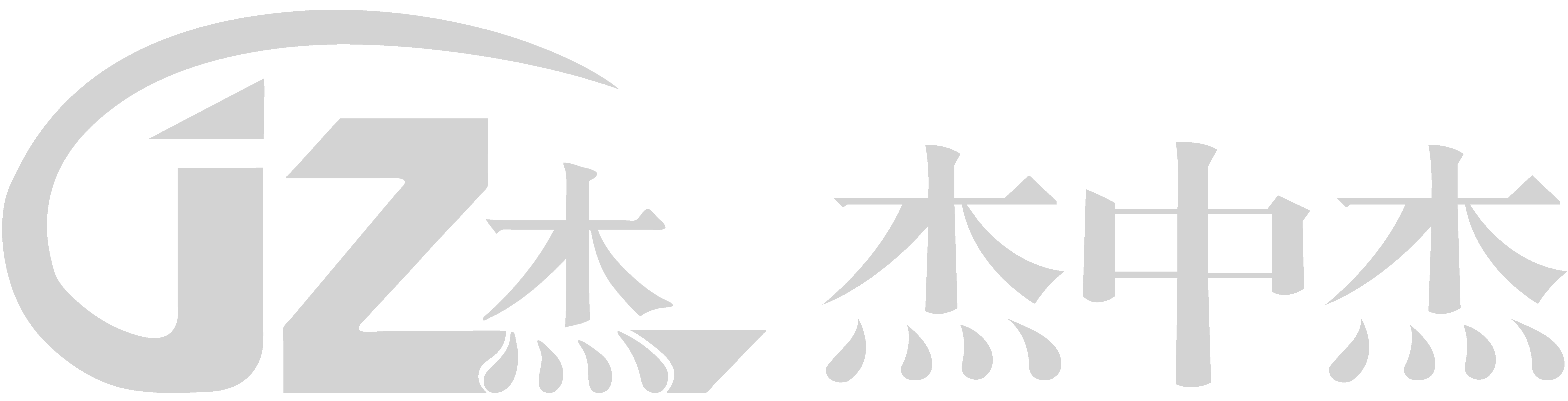 蟹状元大闸蟹
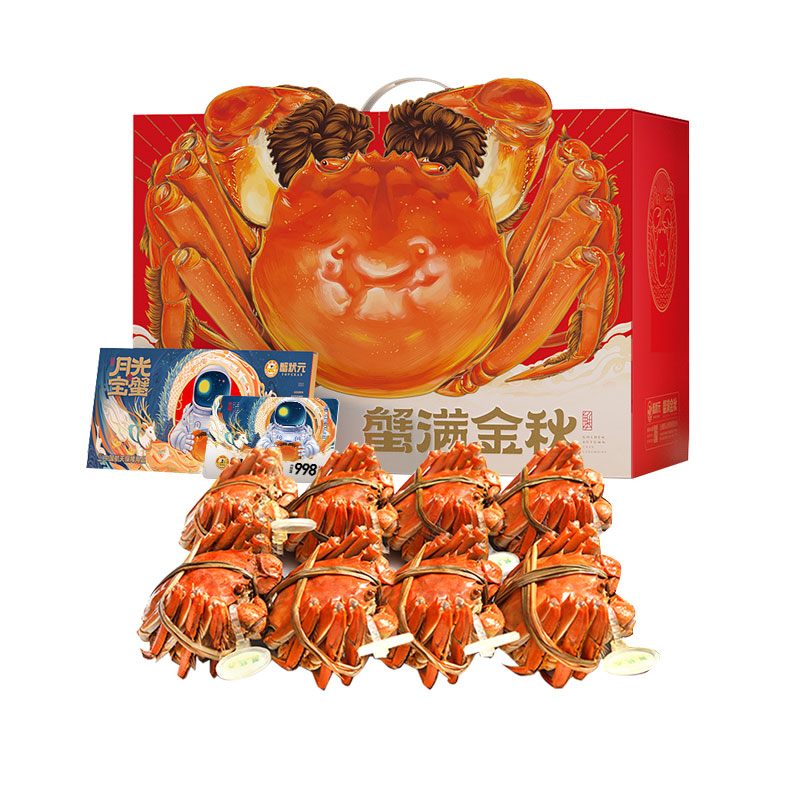 998四对装大闸蟹礼盒 8只装
产品内配：
雄蟹4.0，雌蟹2.8
赠品：卡套、蟹卡
杰礼价：639
零售价：998
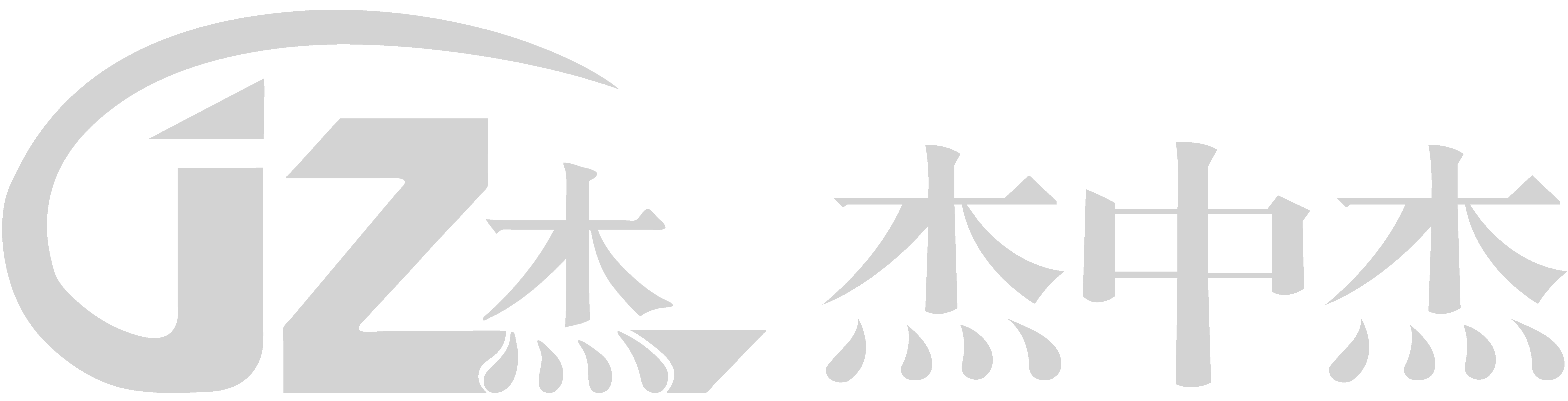 蟹状元大闸蟹
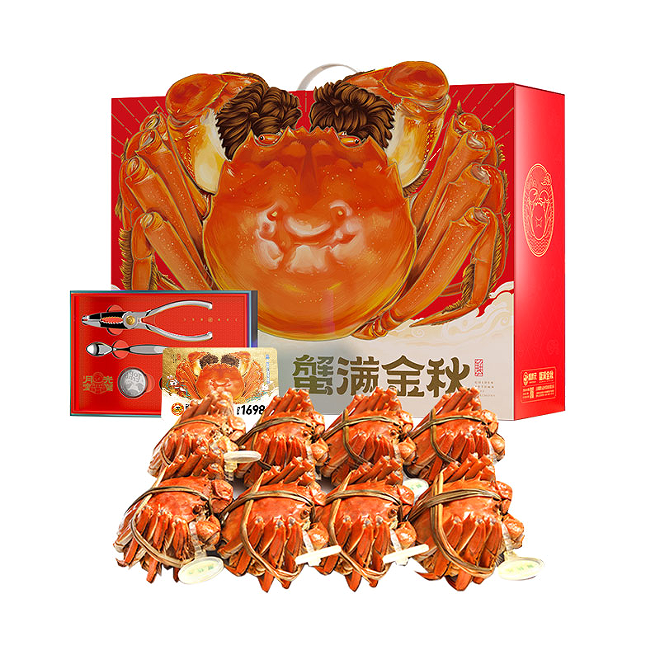 1698四对装大闸蟹礼盒 8只装
产品内配：
雄蟹4.5，雌蟹3.0
赠品：卡套、蟹卡、工具包
杰礼价：1087
零售价：1698
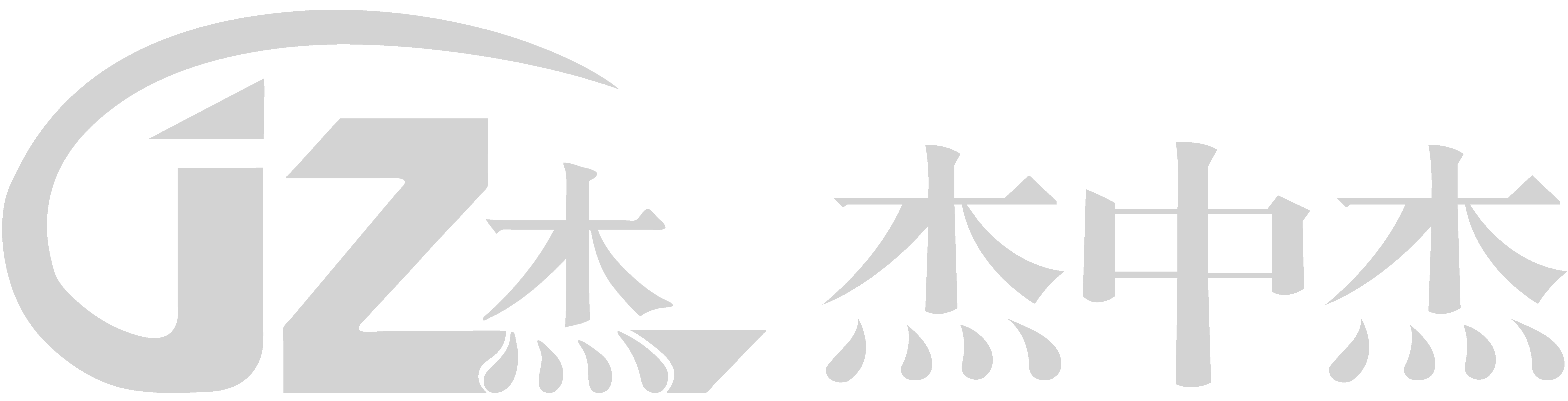 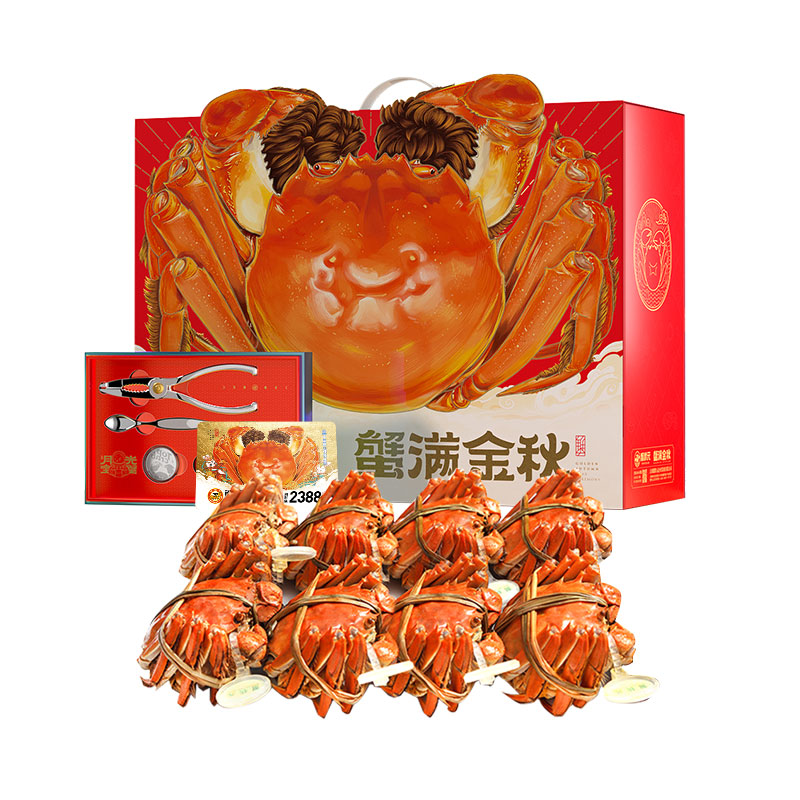 蟹状元大闸蟹
2388四对装大闸蟹礼盒 8只装
产品内配：
雄蟹5.0，雌蟹3.5
赠品：卡套、蟹卡、工具包
杰礼价：1528
零售价：2388
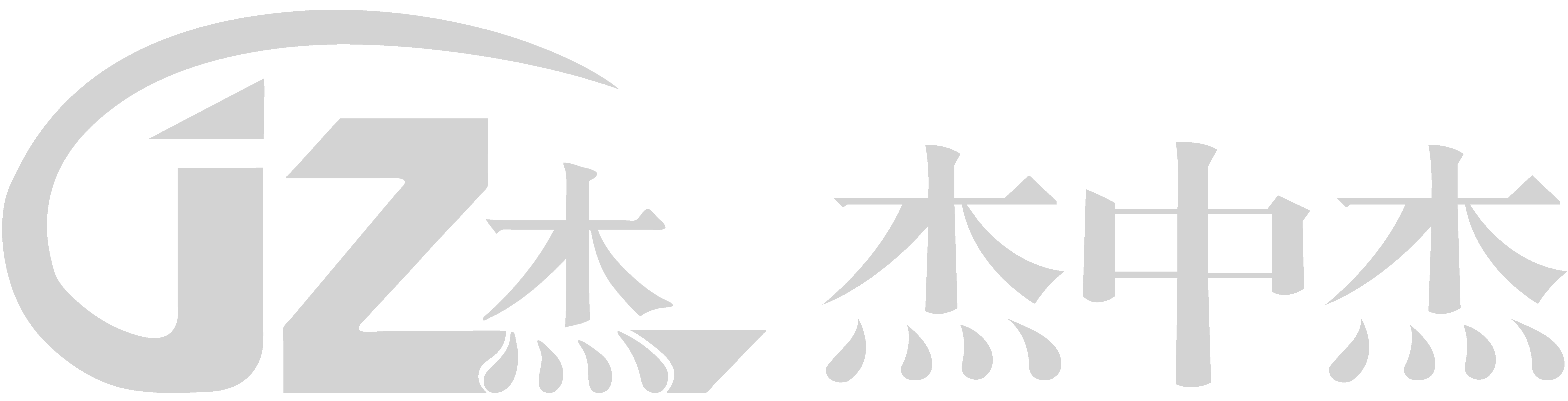 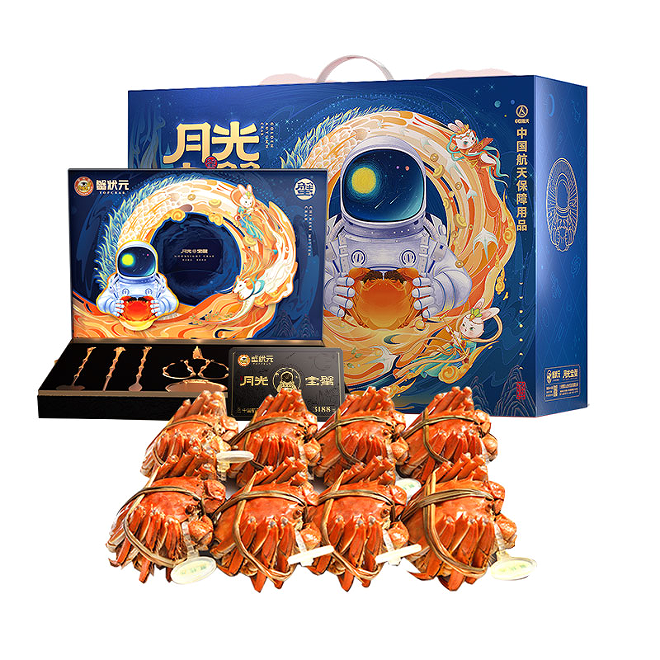 蟹状元大闸蟹
3188四对装大闸蟹礼盒 8只装
产品内配：
雄蟹5.5，雌蟹4.0
赠品：卡套、蟹卡、工具包
杰礼价：2040
零售价：3188
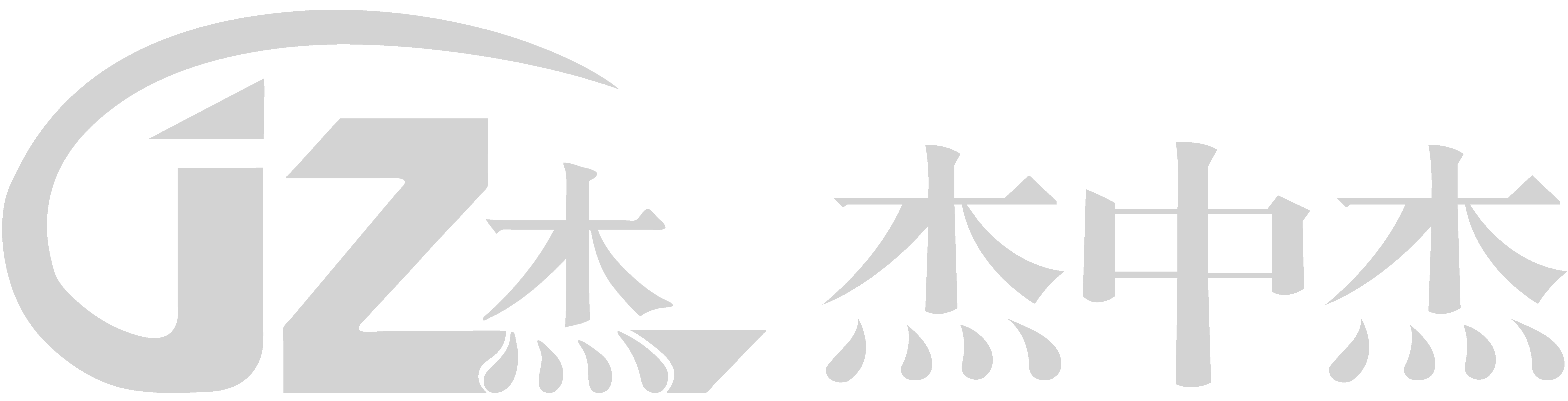 蟹状元大闸蟹
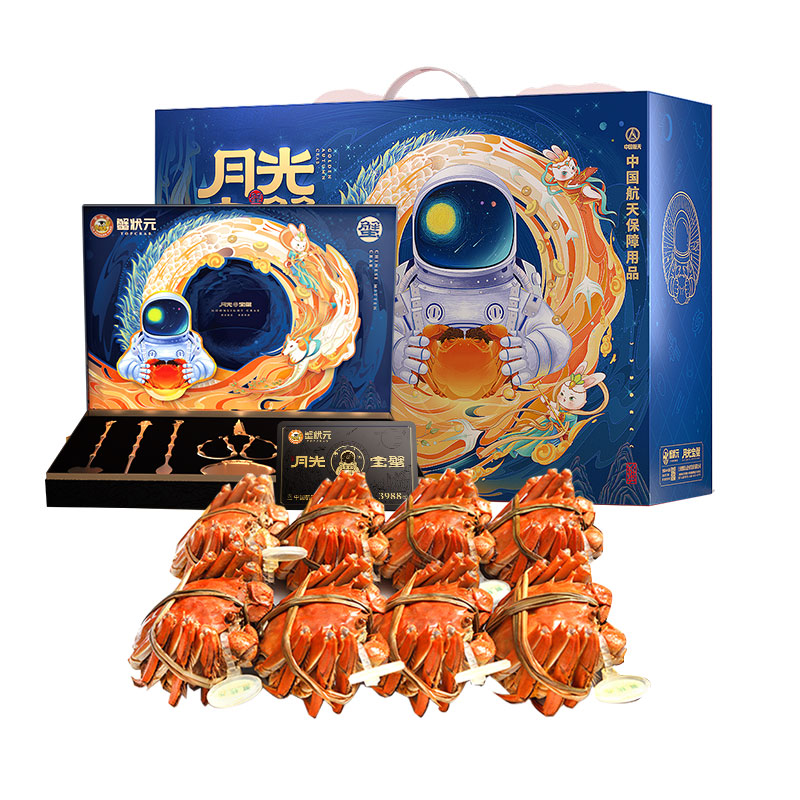 3988四对装大闸蟹礼盒 8只装
产品内配：
雄蟹6.0，雌蟹4.5
赠品：卡套、蟹卡、工具包
杰礼价：2552
零售价：3988
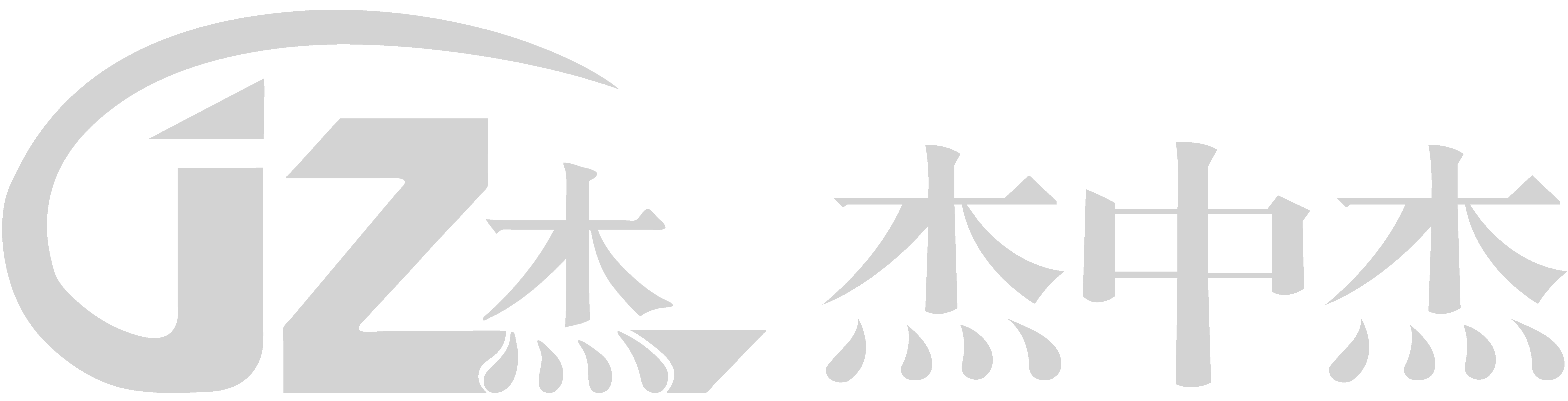 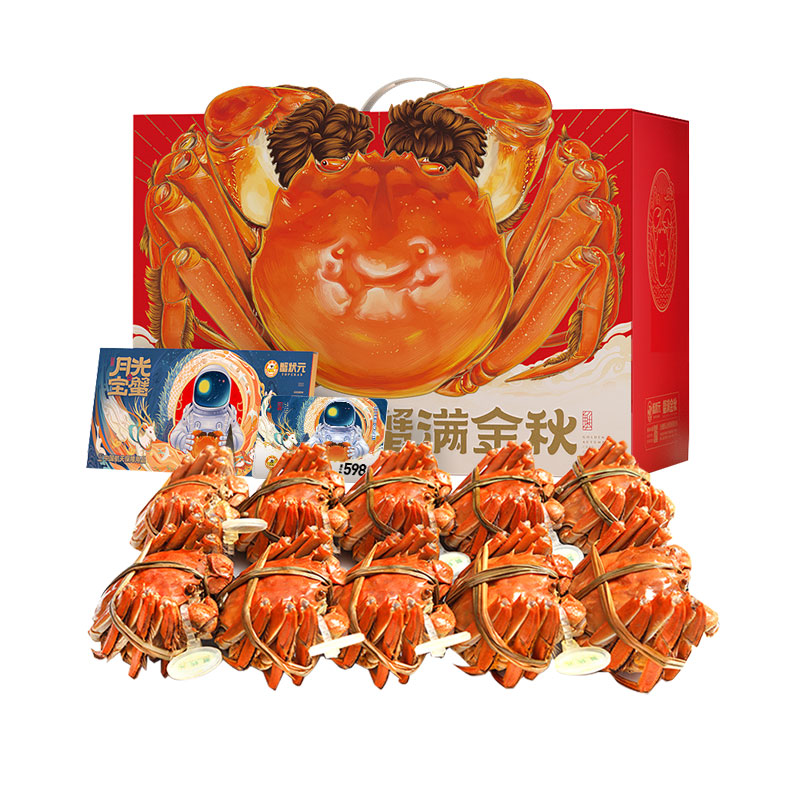 蟹状元大闸蟹
598五对装大闸蟹礼盒 10只装
产品内配：
雄蟹3.0，雌蟹2.0
赠品：卡套、蟹卡
杰礼价：383
零售价：598
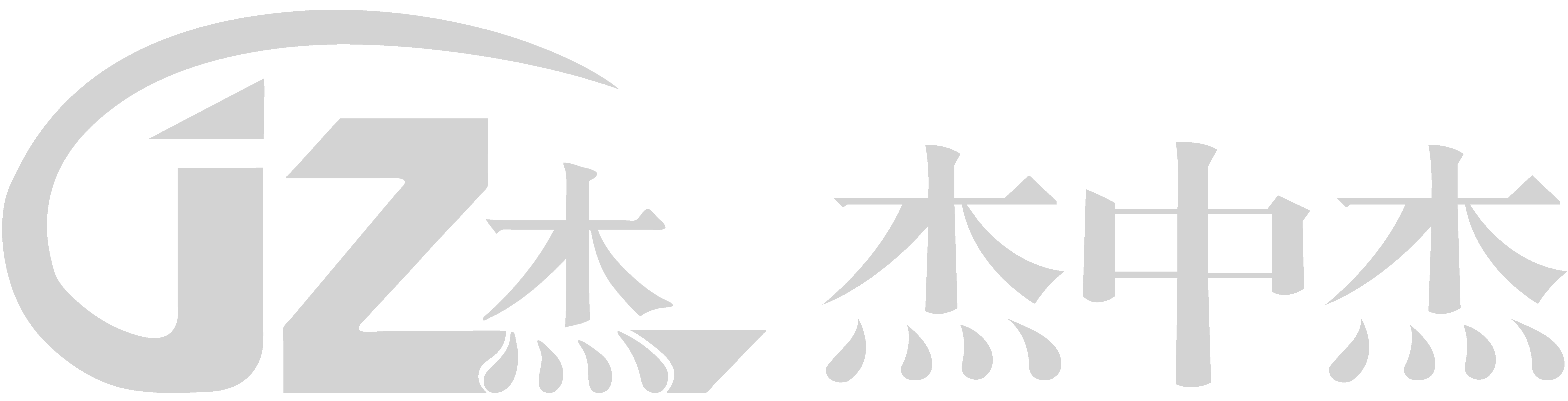 蟹状元大闸蟹
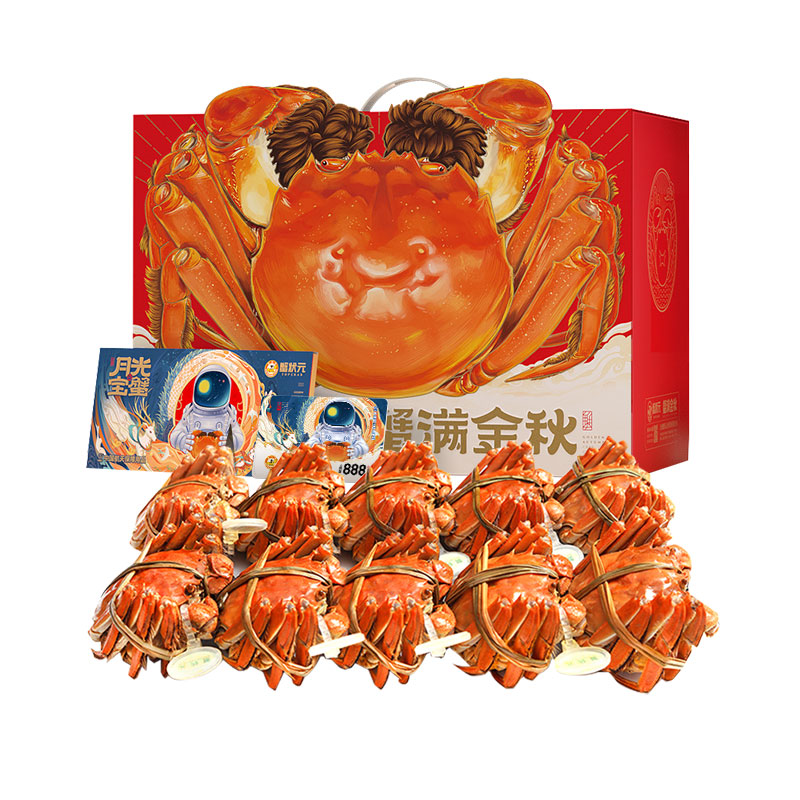 888五对装大闸蟹礼盒 10只装
产品内配：
雄蟹3.5，雌蟹2.5
赠品：卡套、蟹卡
杰礼价：568
零售价：888
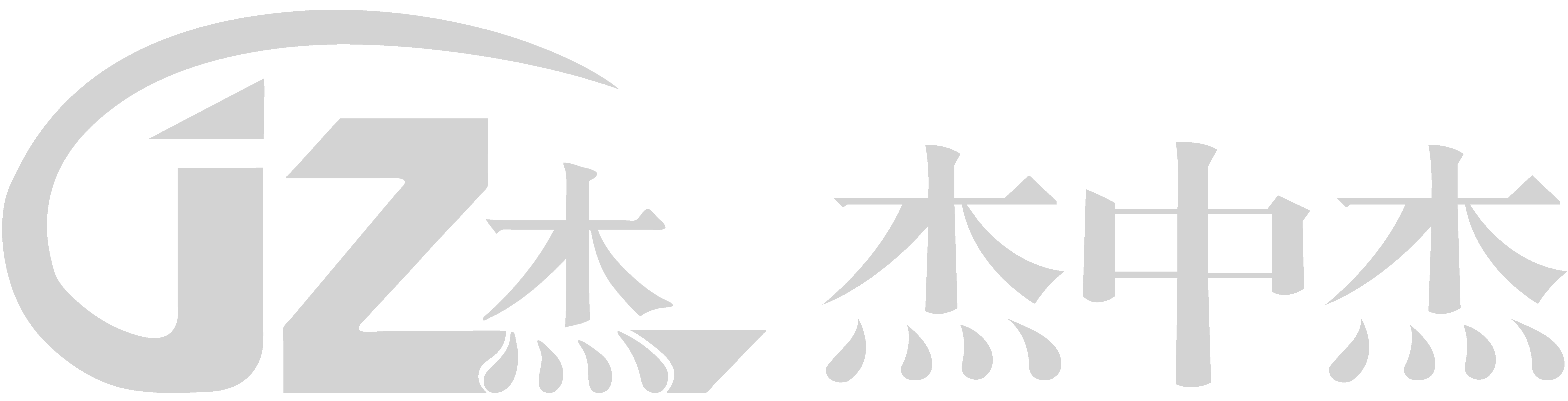 蟹状元大闸蟹
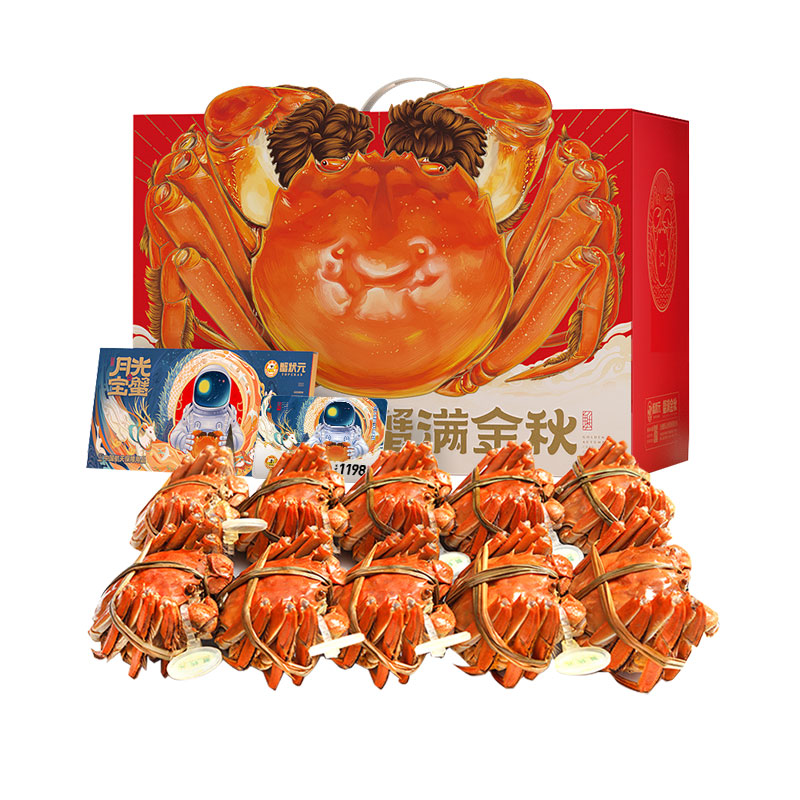 1198五对装大闸蟹礼盒 10只装
产品内配：
雄蟹4.0，雌蟹2.8
赠品：卡套、蟹卡
杰礼价：767
零售价：1198
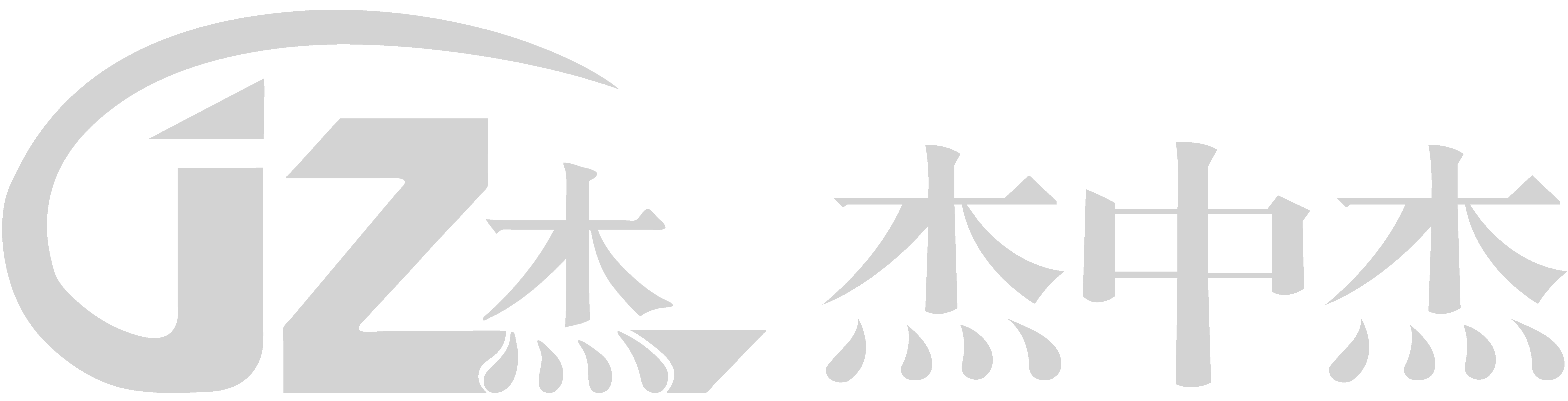 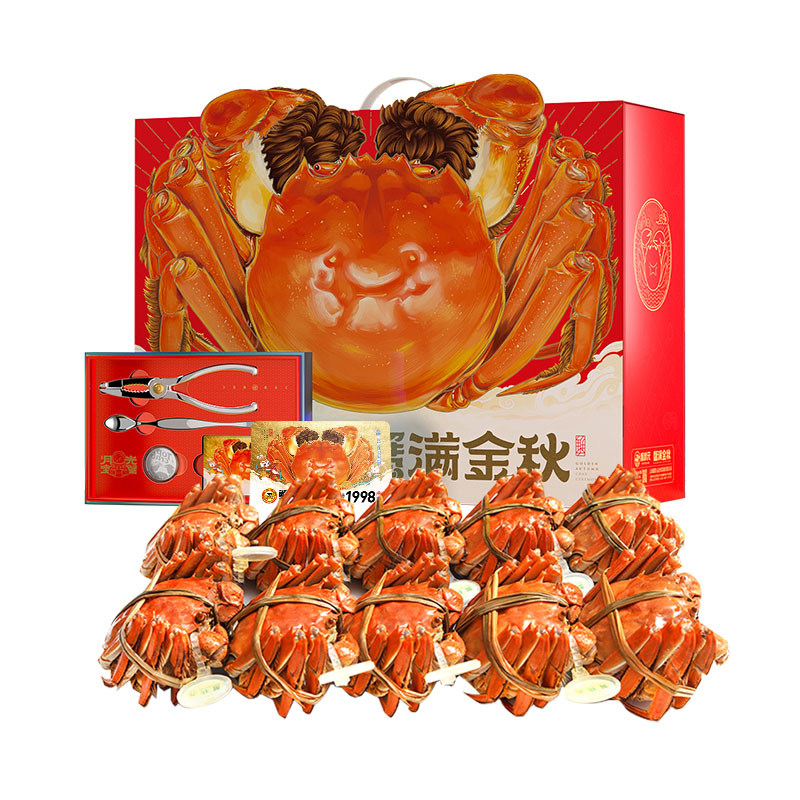 蟹状元大闸蟹
1998五对装大闸蟹礼盒 10只装
产品内配：
雄蟹4.5，雌蟹3.0
赠品：卡套、蟹卡、工具包
杰礼价：1279
零售价：1998
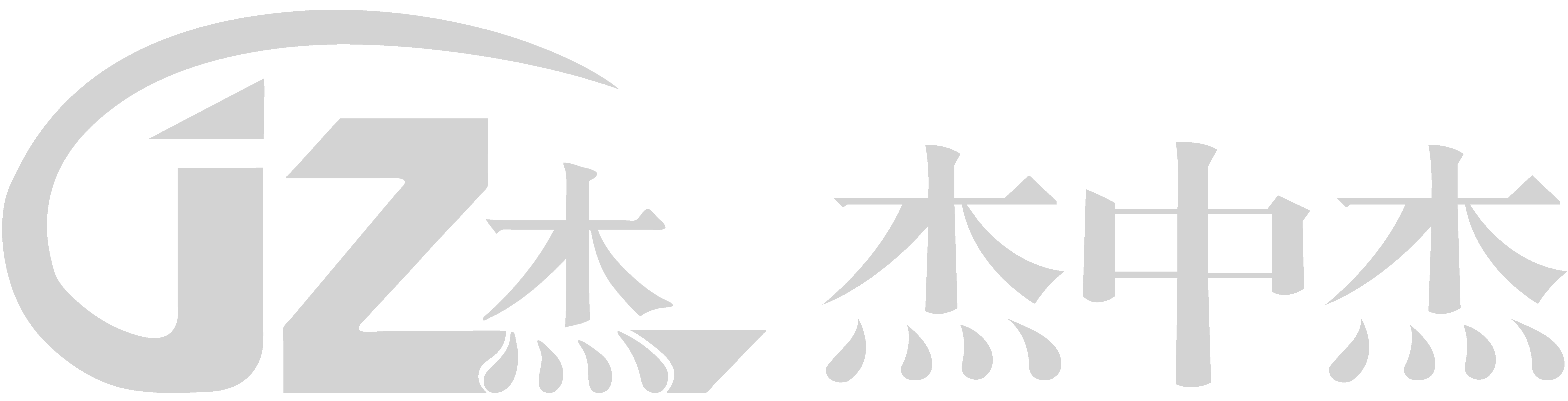 蟹状元大闸蟹
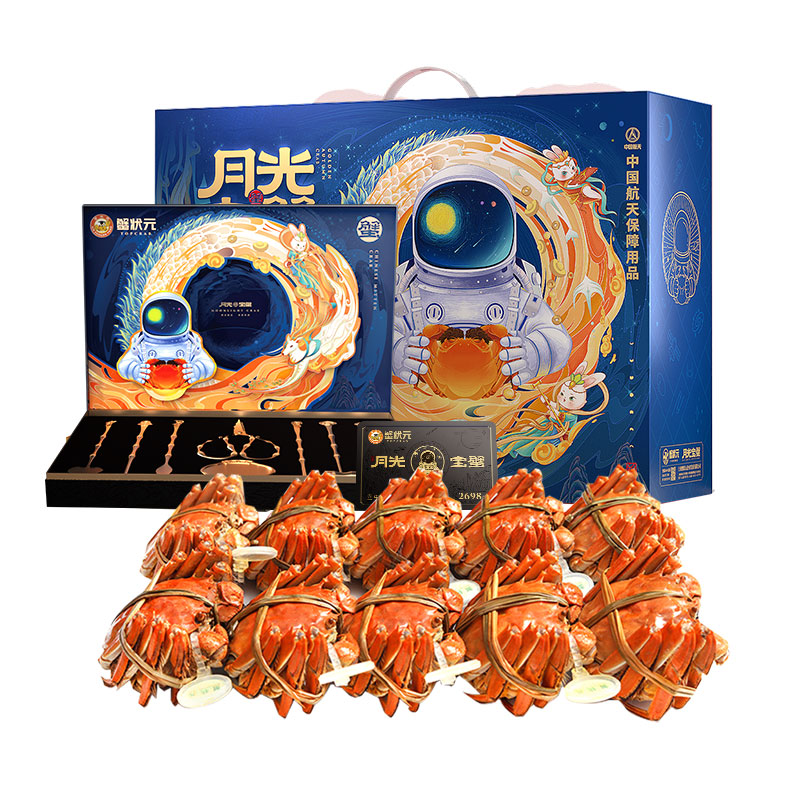 2698五对装大闸蟹礼盒 10只装
产品内配：
雄蟹5.0，雌蟹3.5
赠品：卡套、蟹卡、工具包
杰礼价：1727
零售价：2698
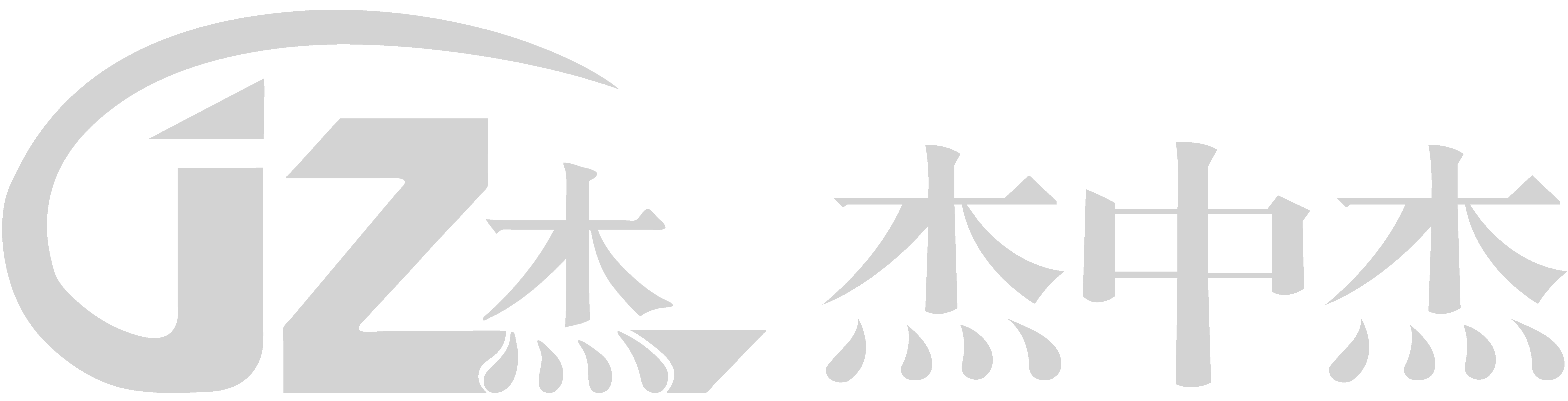 蟹状元大闸蟹
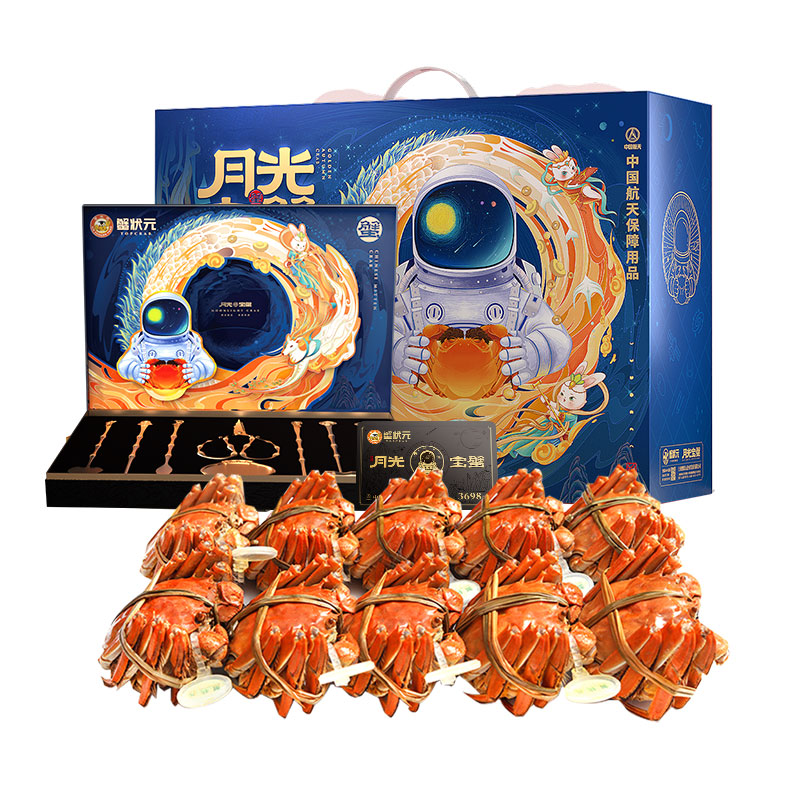 3698五对装大闸蟹礼盒 10只装
产品内配：
雄蟹5.5，雌蟹4.0
赠品：卡套、蟹卡、工具包
杰礼价：2367
零售价：3698
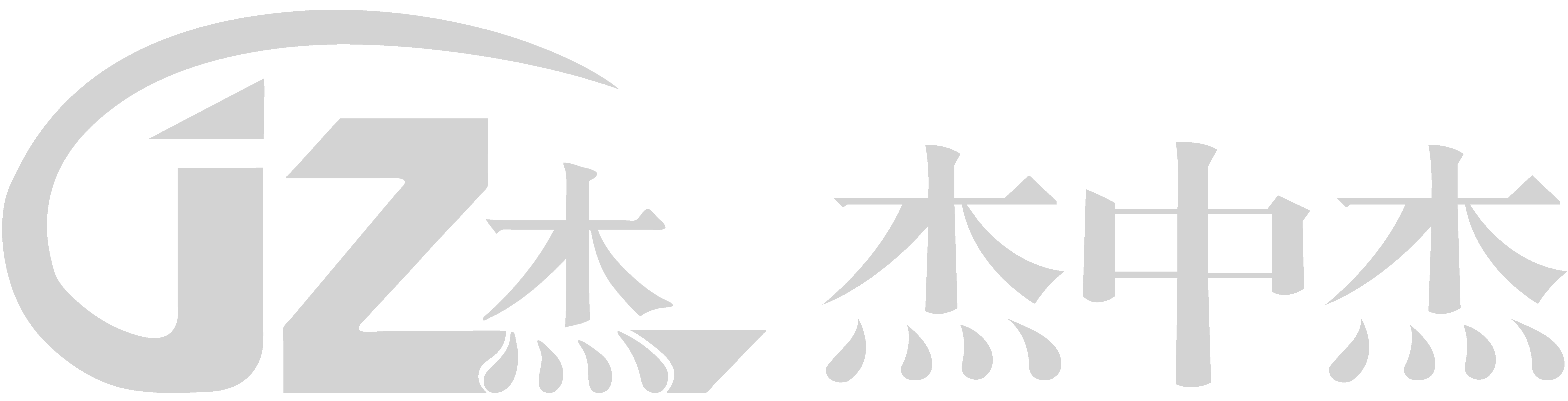 蟹状元大闸蟹
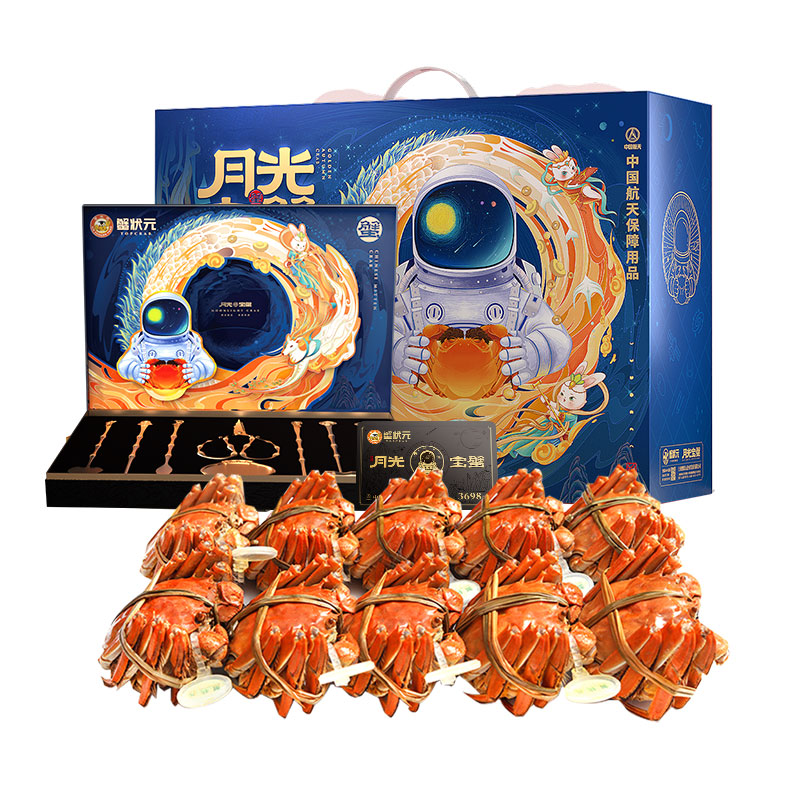 4698五对装大闸蟹礼盒 10只装
产品内配：
雄蟹6.0，雌蟹4.5
赠品：卡套、蟹卡、工具包
杰礼价：3007
零售价：4698
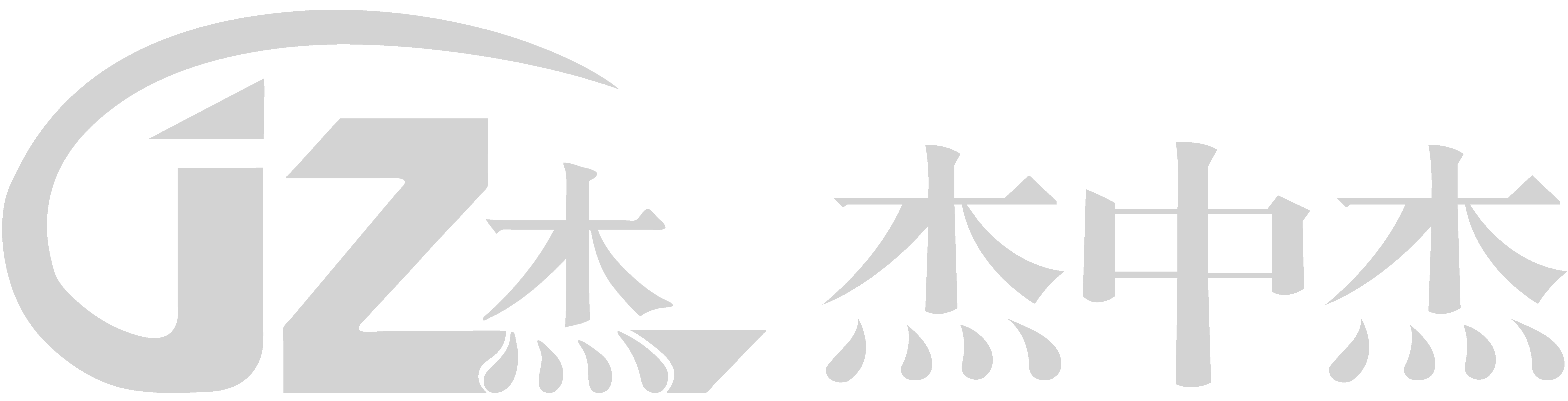 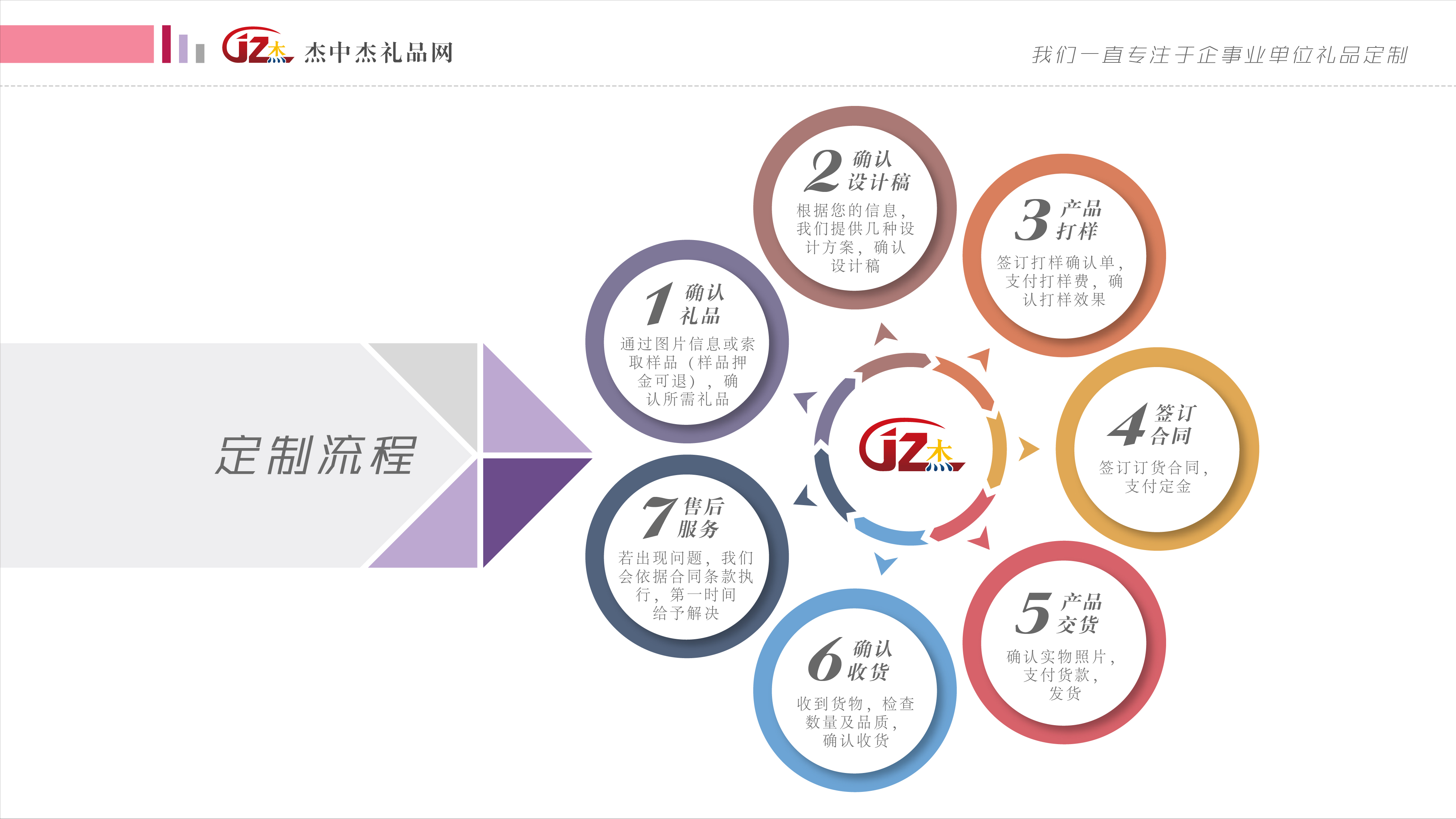 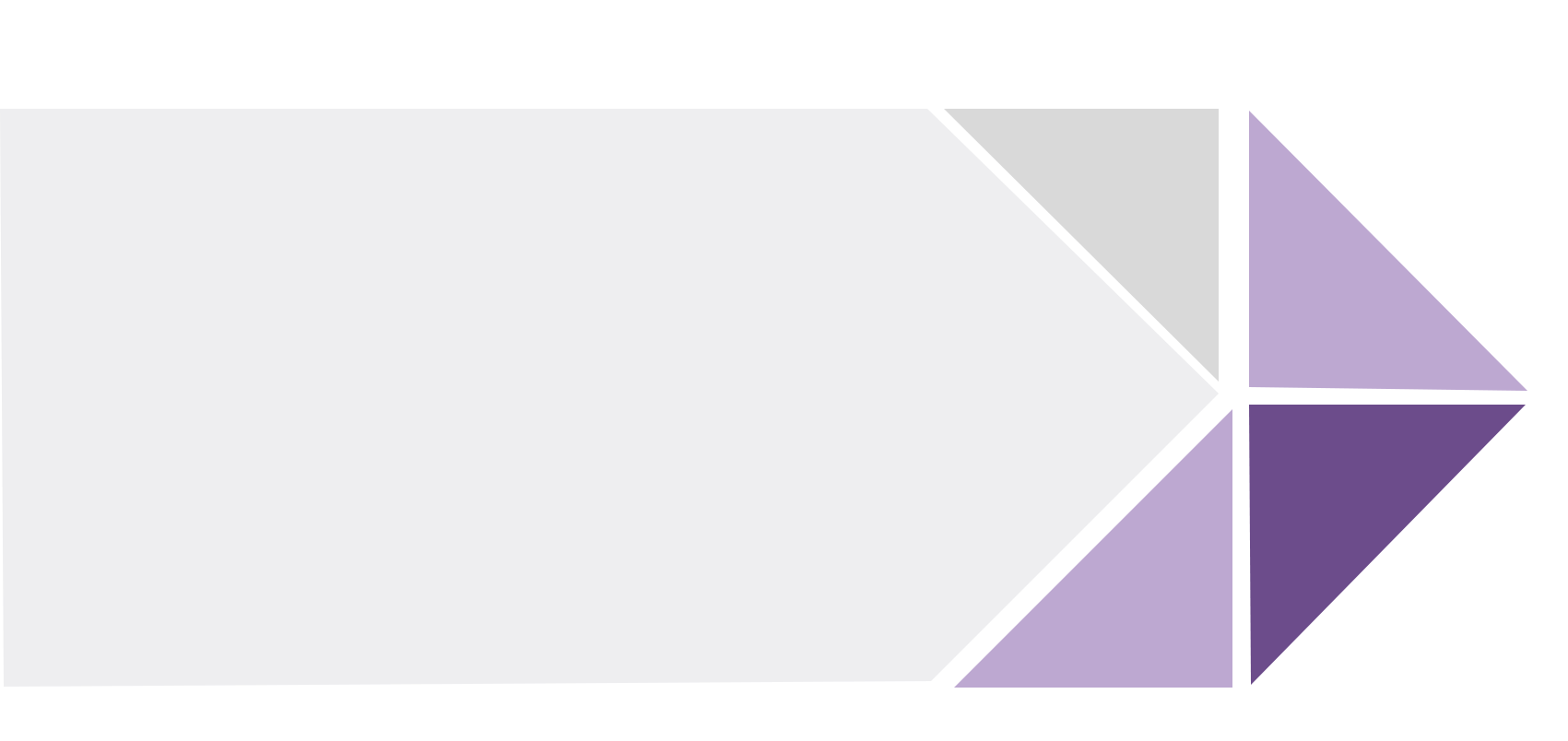 以上报价均为参考价
具体成交价格以实际订货数量和定制工艺决定
价格说明
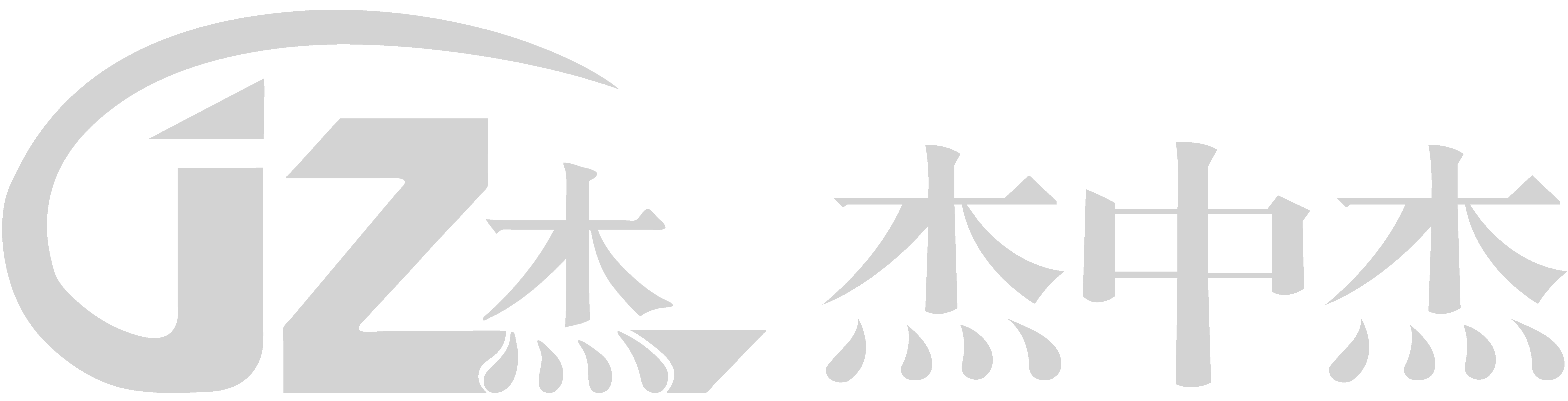 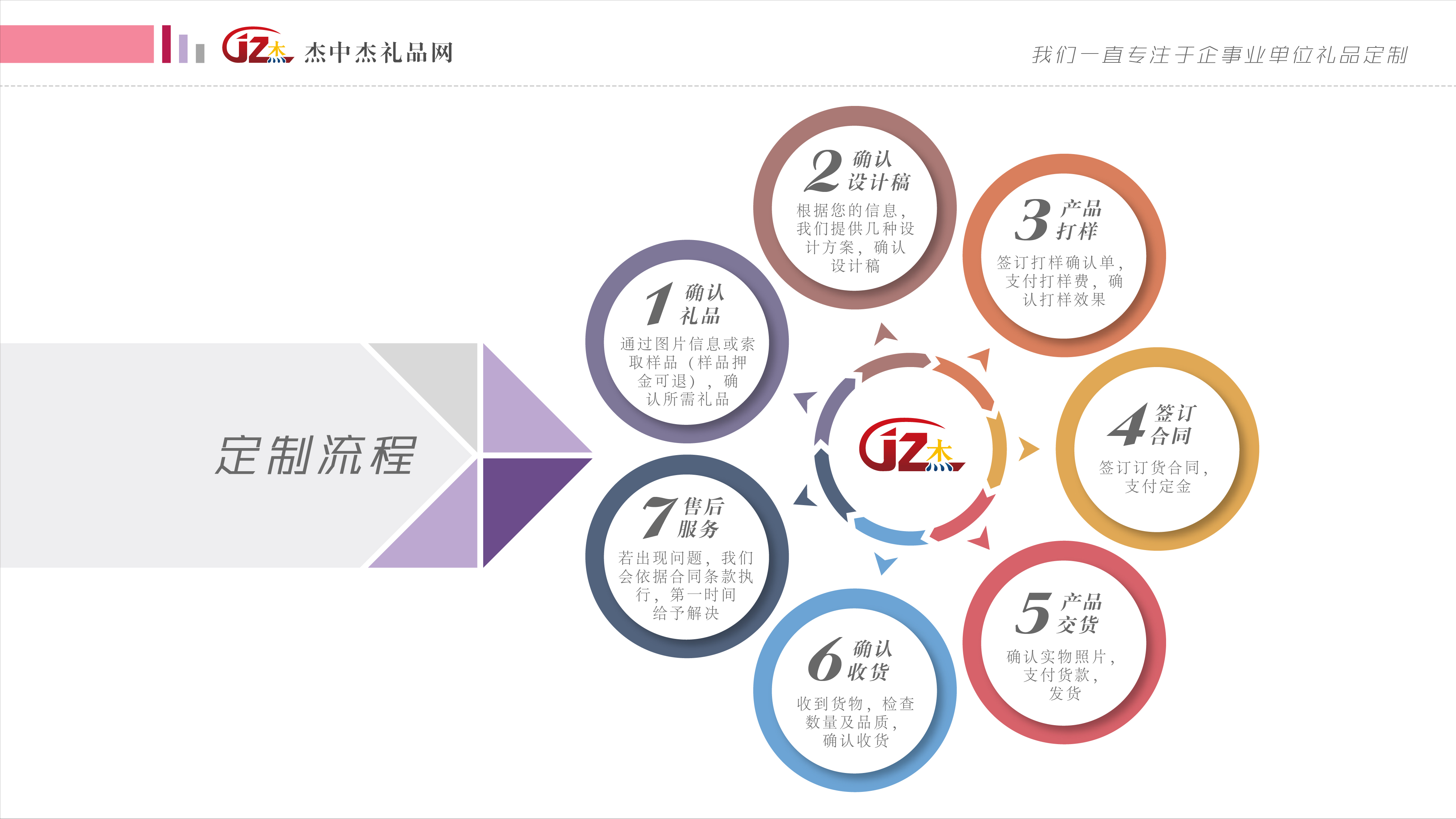 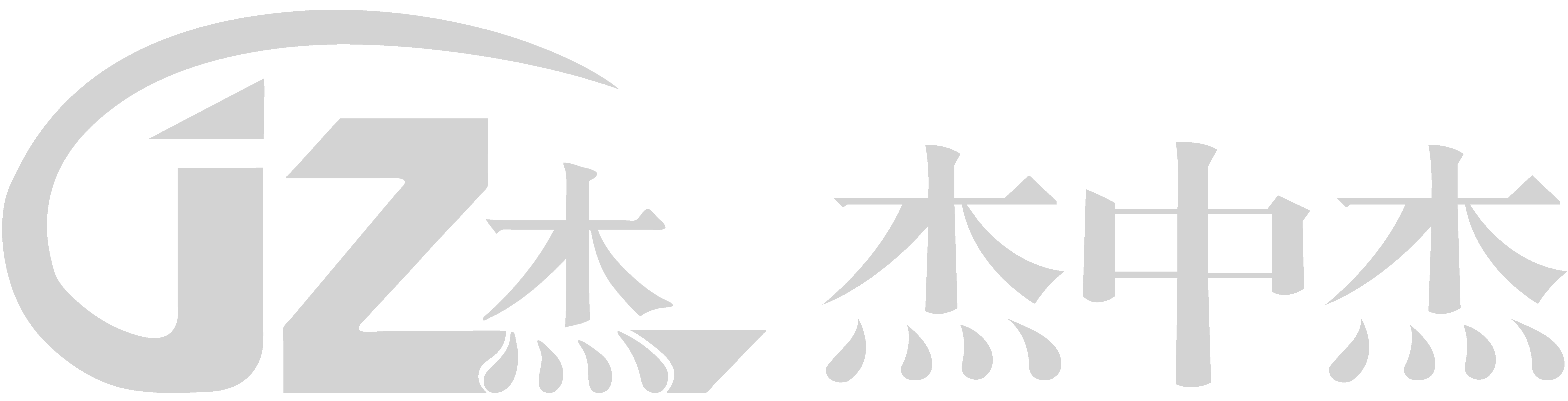 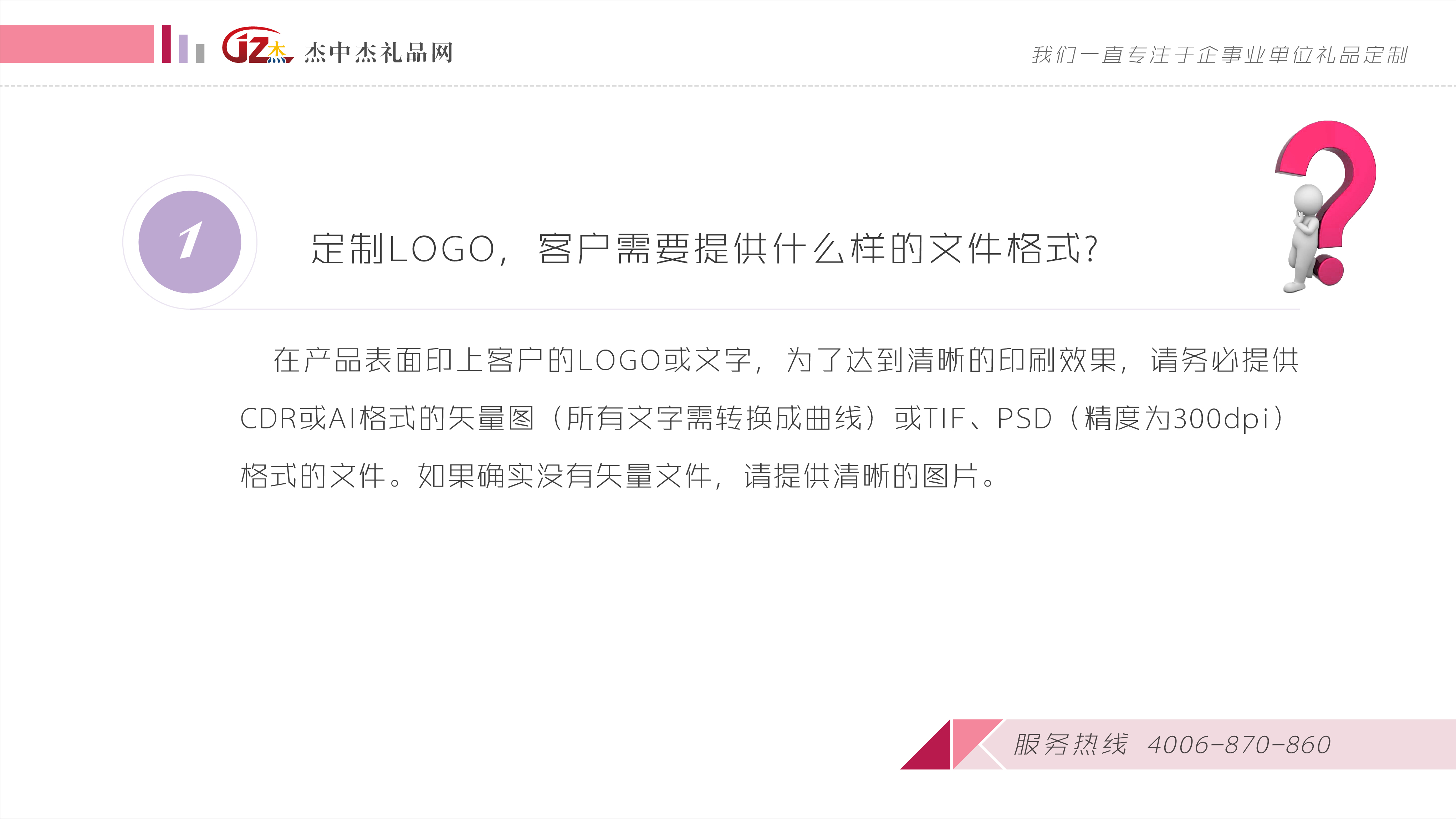 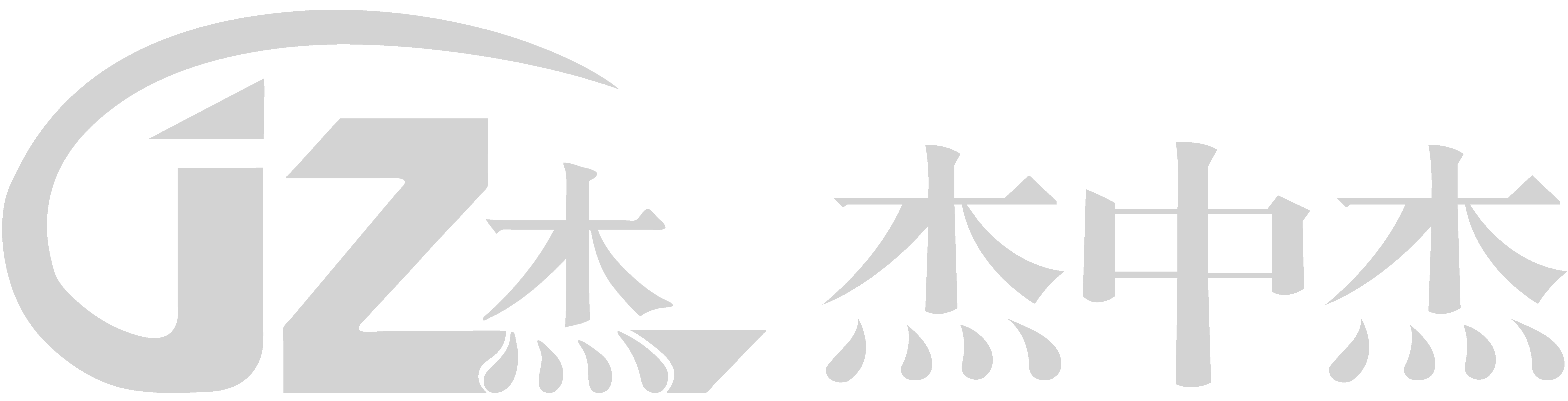 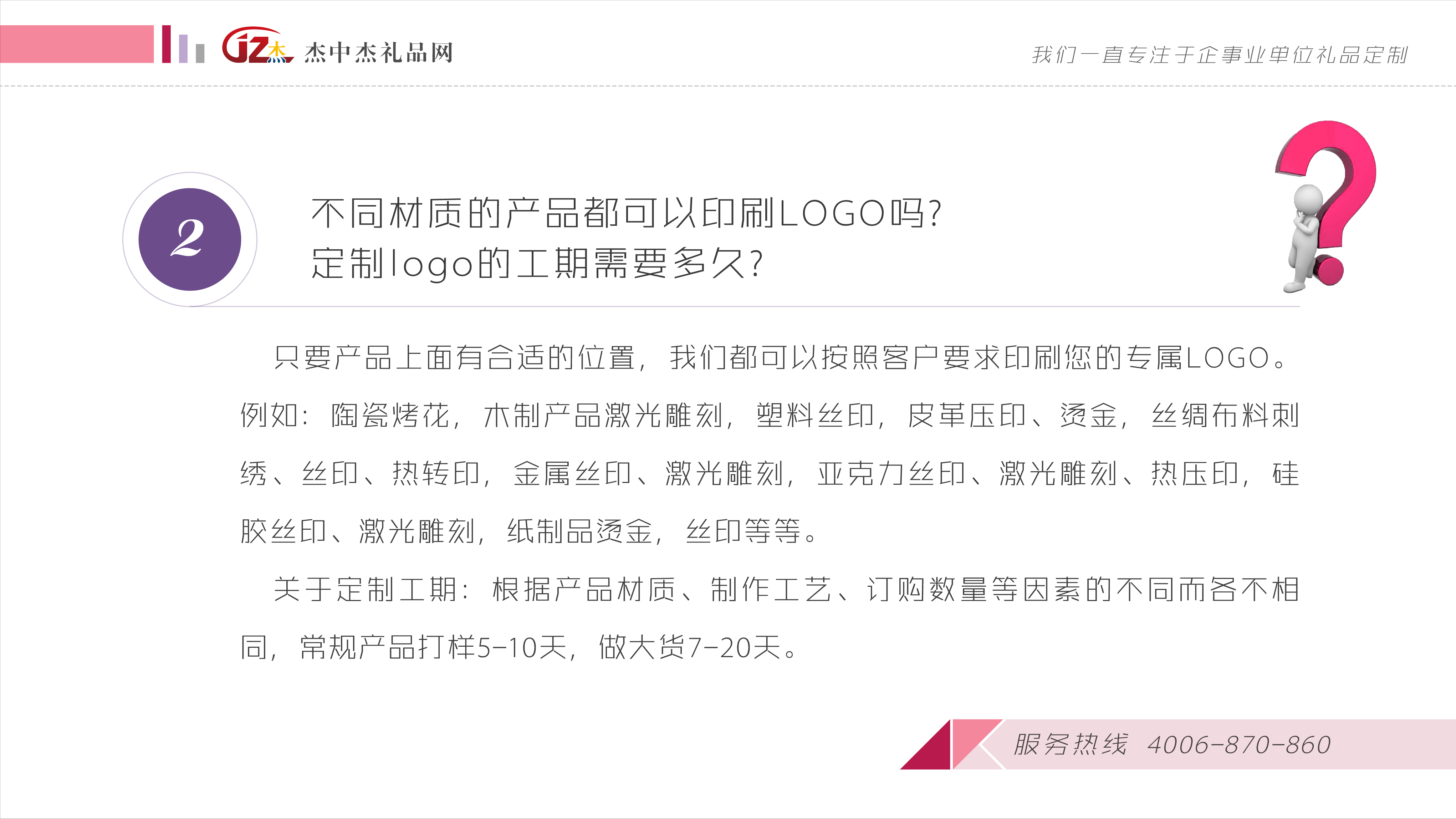 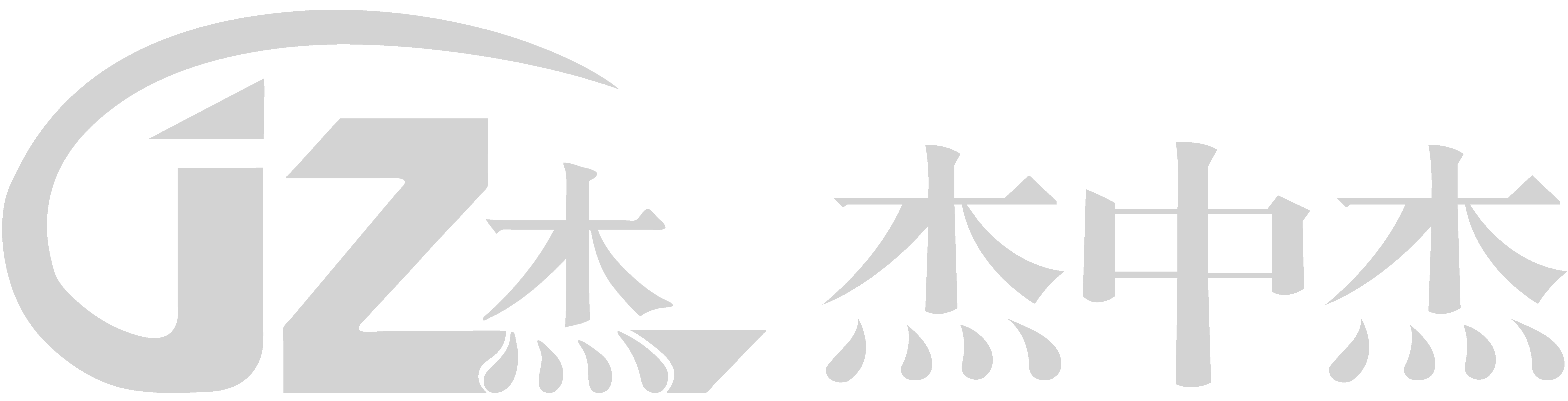 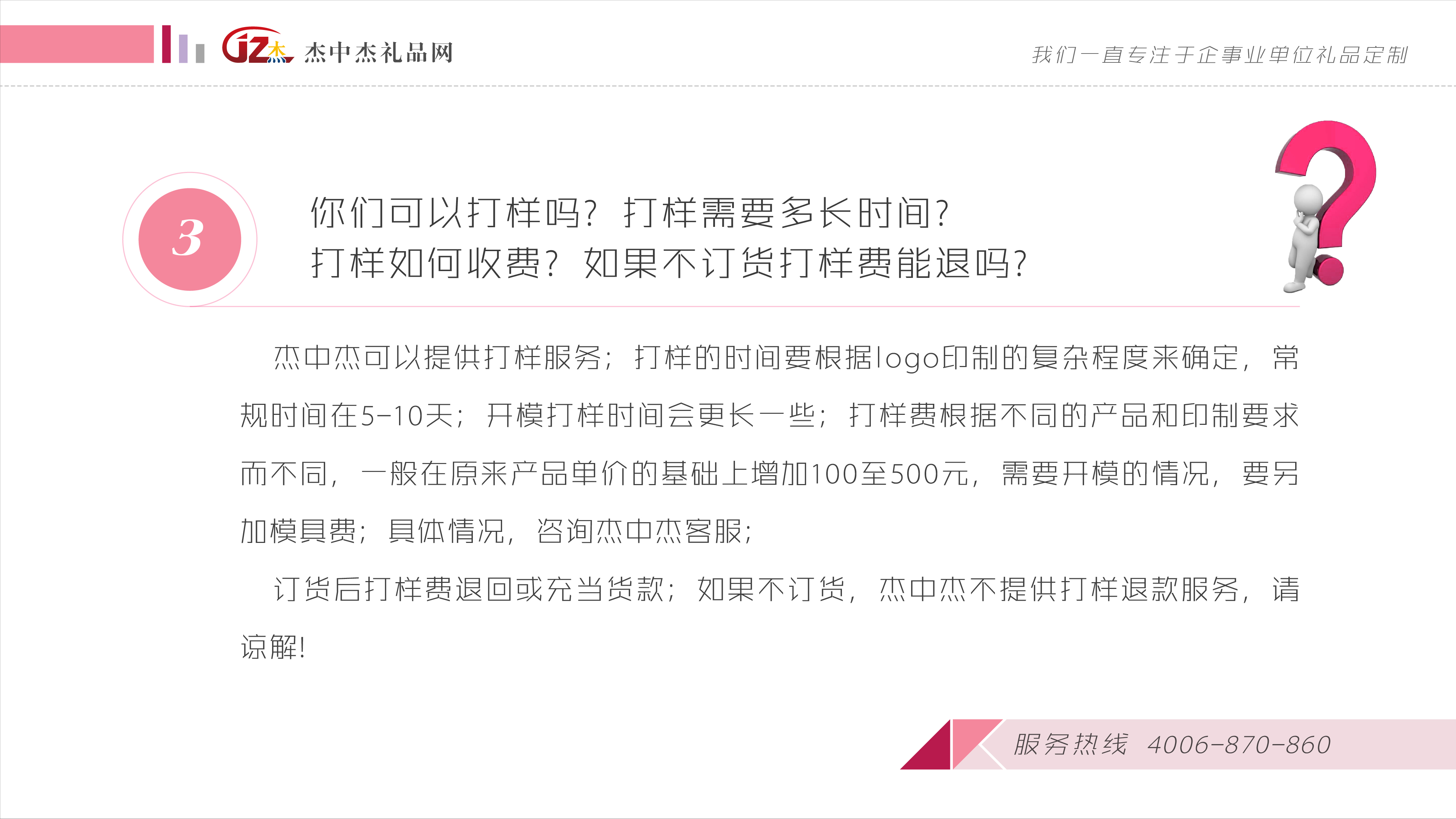 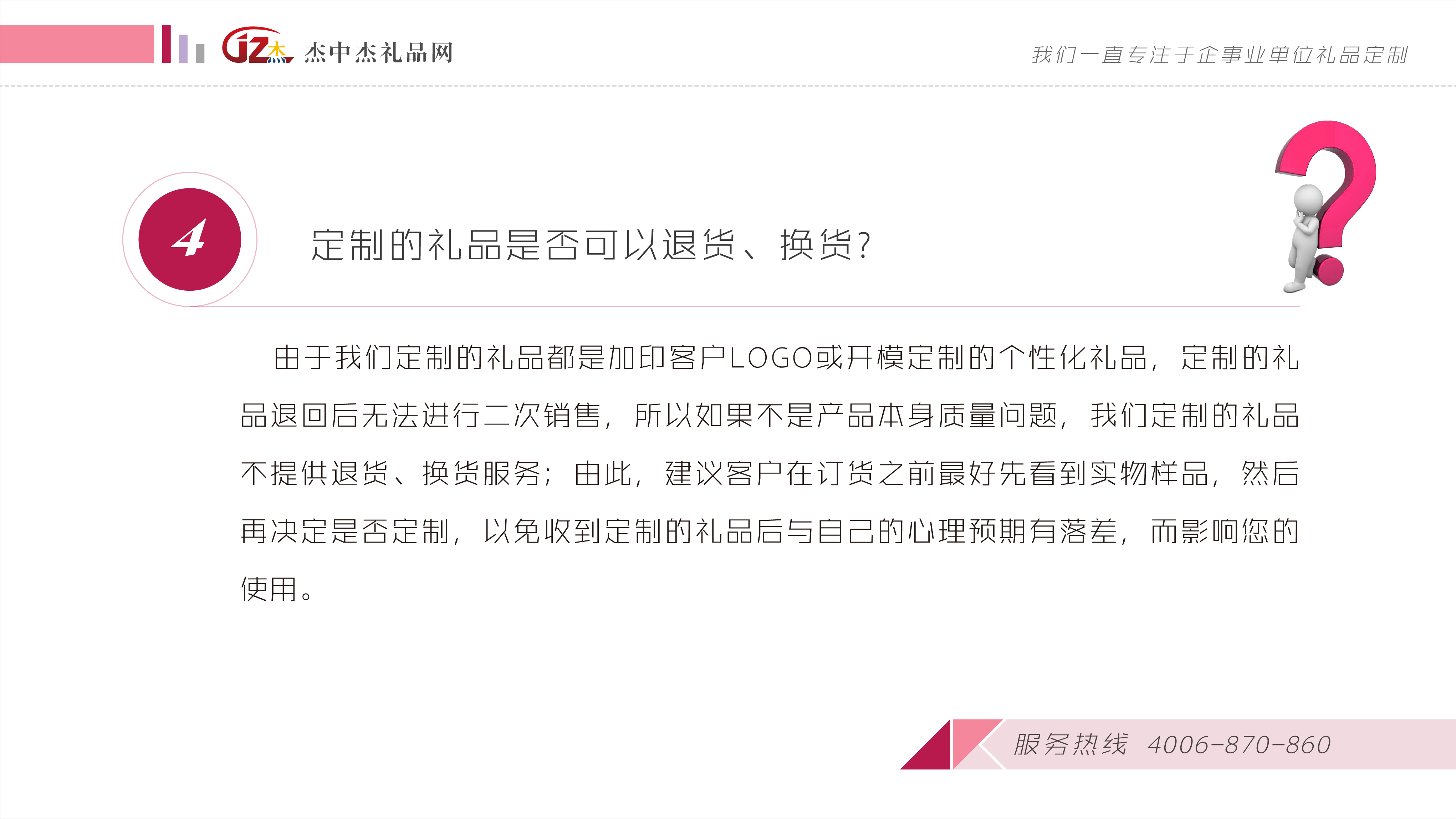 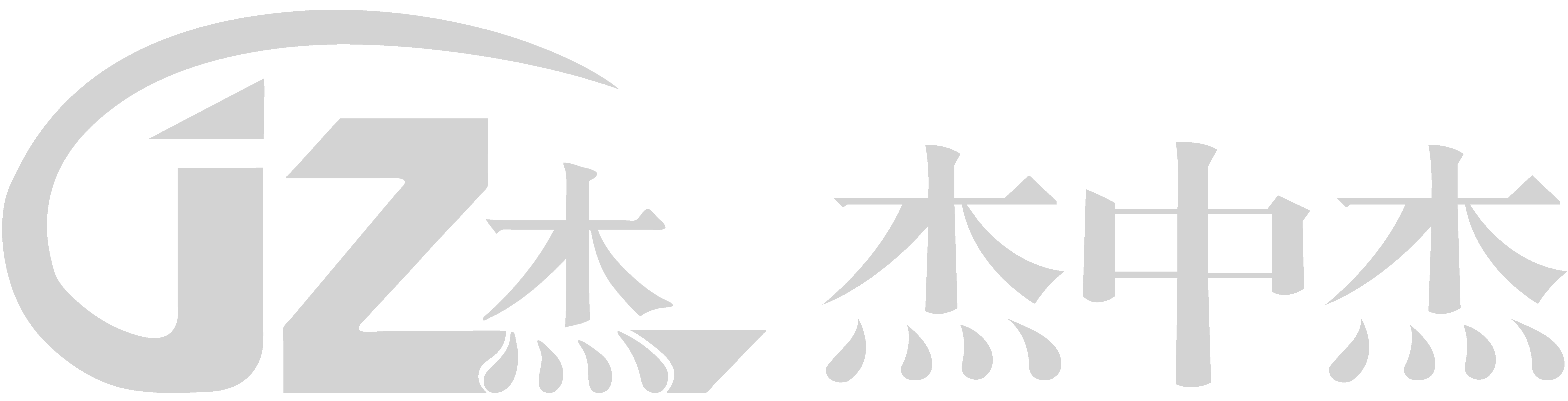 THANKS
校对人： 何梦韩                                   校对人：郝建辉
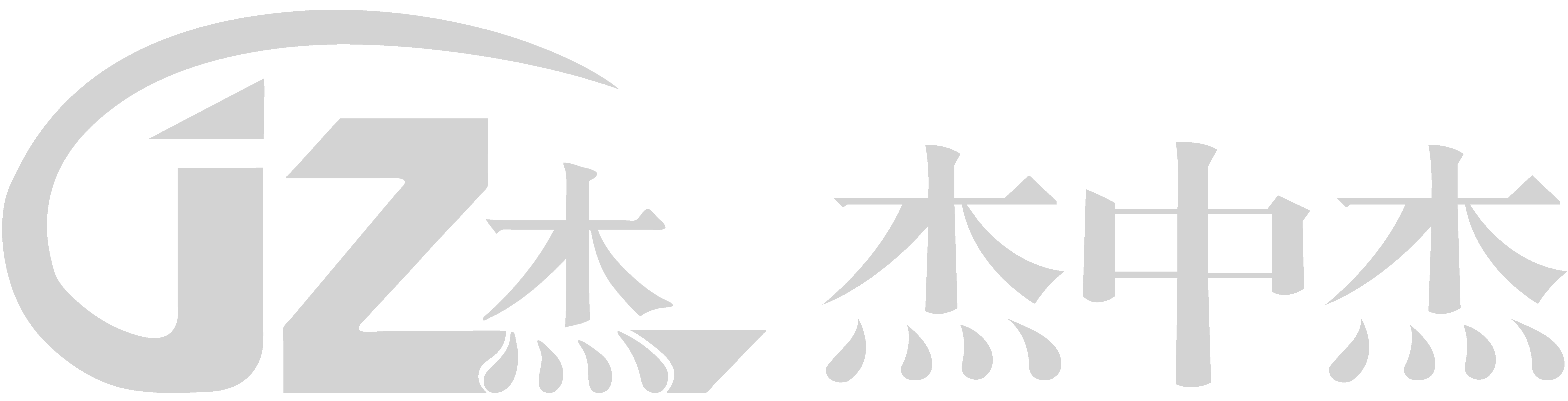